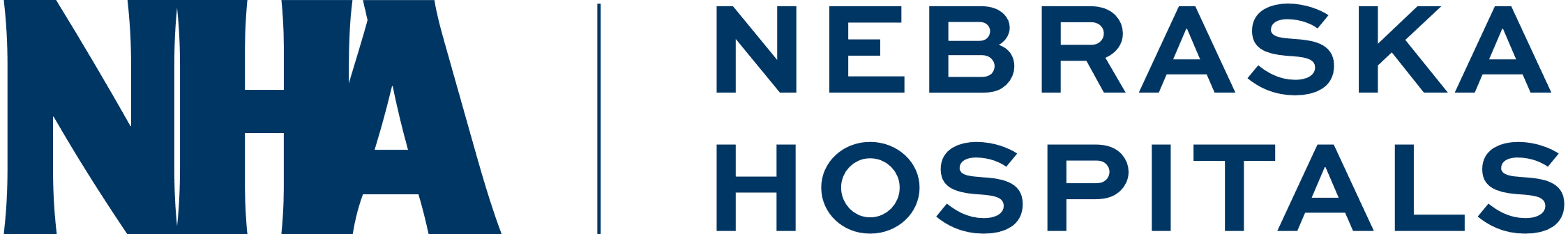 Why is Health Care Quality Important to You?
Common Quality Initiatives
nebraskahospitals.org
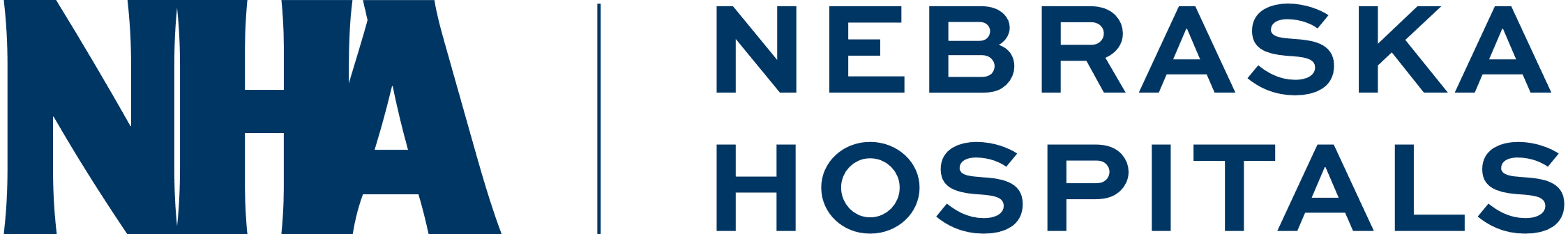 Learning Objectives
Demonstrate knowledge about process improvement and engage in activities within your organization 
Recognize the importance of quality and incident reporting and adopt safe practices in your day-to-day schedule 
Review nursing roles for infection prevention strategies 
Demonstrate knowledge on regulatory requirements and why nurses play a key role in compliance and improvement 
Review how nurses can increase patient and family engagement and satisfaction.
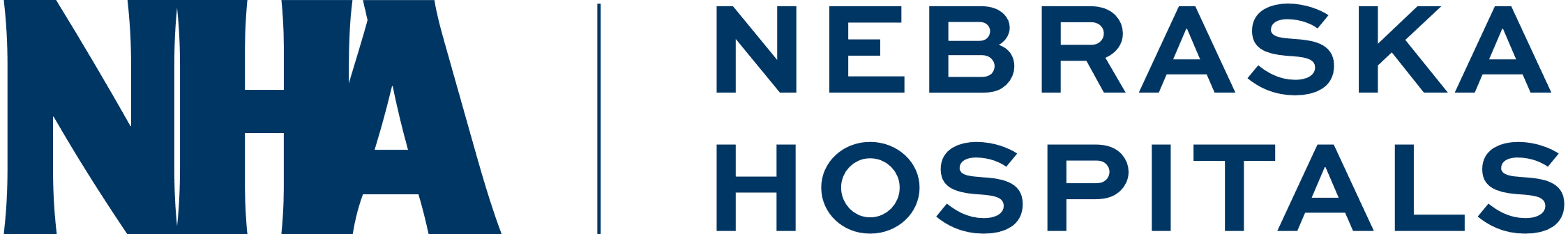 What is Health Care Quality?
According to World Health Organization:
Quality of care is the degree to which health services for individuals and populations increase the likelihood of desired health outcomes
According to the Institute of Medicine:
The Institute of Medicine defines health care quality as "the degree to which health care services for individuals and populations increase the likelihood of desired health outcomes and are consistent with current professional knowledge.“
According to the National Academy of Medicine:
Quality health care is care that is safe, effective, patient-centered, timely, efficient, and equitable.
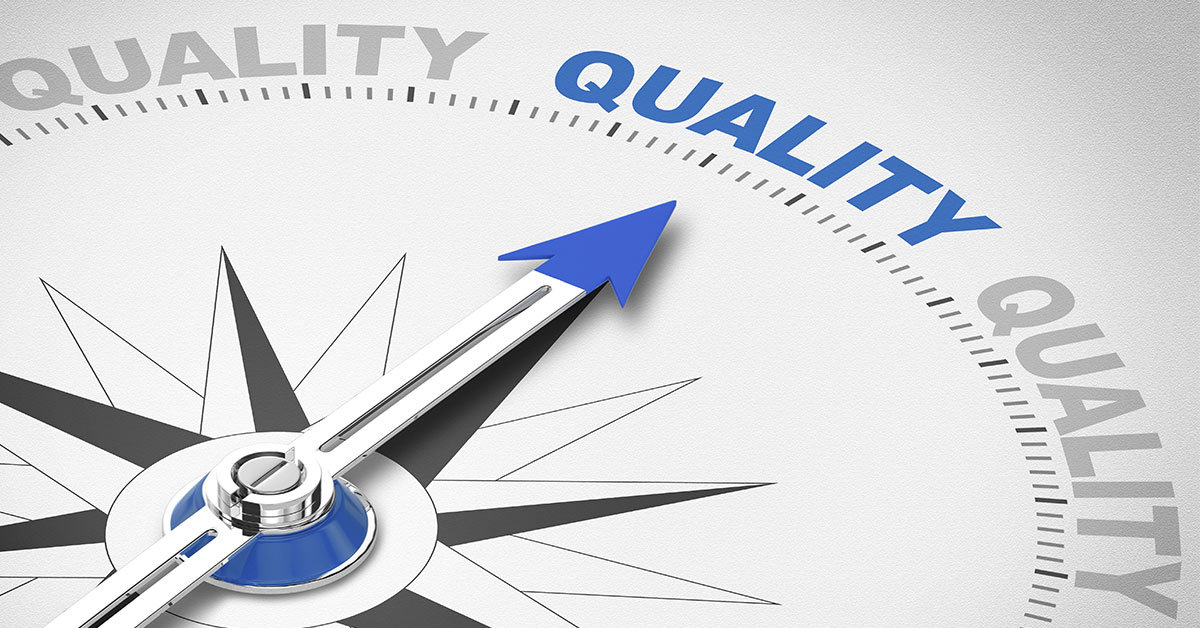 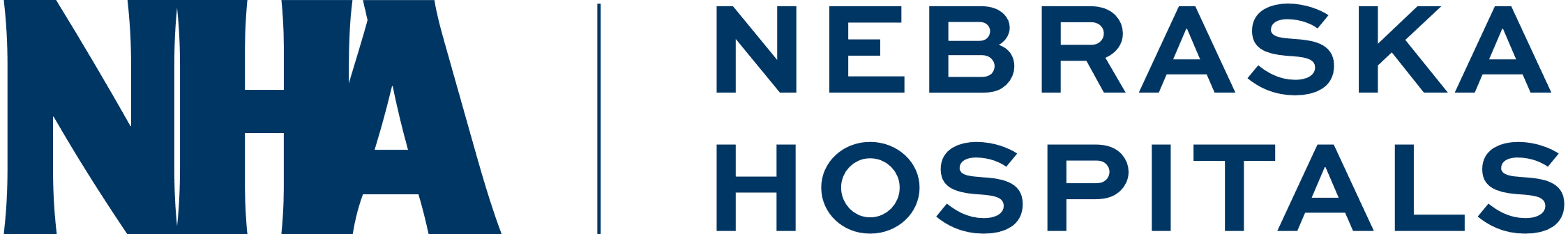 Quality in your Organization…
Who leads your quality program?
Do you have department specific quality goals / projects?
Have you been asked to serve on a team that is working on improving the care in your organization?
Quality Assurance: Continual monitoring for compliance
Quality Improvement: Making a process better to improve outcomes
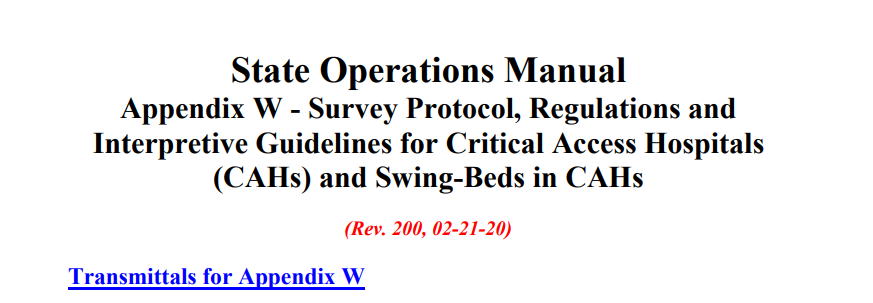 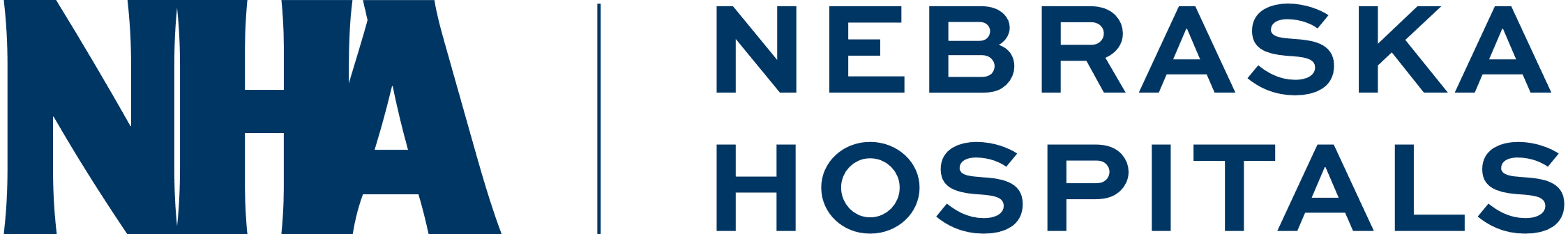 Quality is Required…
https://www.cms.gov/Regulations-and-Guidance/Guidance/Manuals/downloads/som107ap_w_cah.pdf

Give an example of a process you have done in your work that is hard, inefficient, creates opportunity for errors...
Here is one to start…
At night nurses were checking medications out of the pharmacy – average three times per shift.
Frequently used medications were not in the PIXUS / Med Dispense
Med Dispense was not set with Par Values related to use
New providers had differing preference for prescribing
How could we improve this process?
Examples of QA and QI:
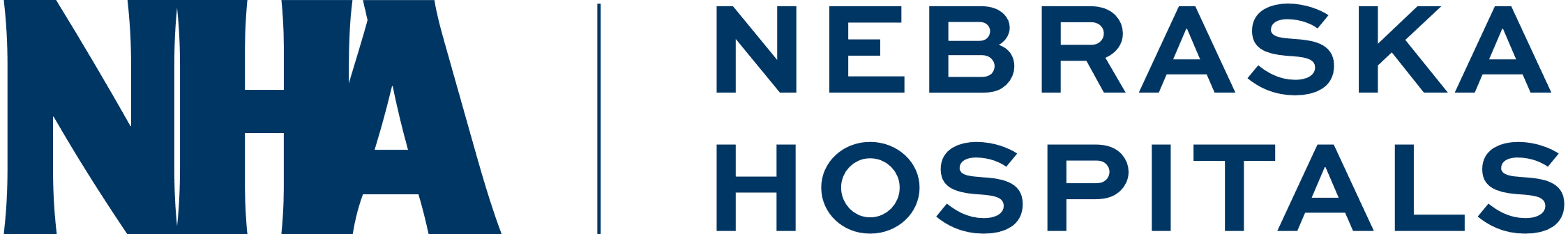 Quality Assurance:

Refrigerator Temps Checks
Blanket Warmer Checks
Outdated supplies

Quality Improvement:

Nursing: Increase medication bar-coding compliance by 19% by December 31, 2024.
Laboratory: Decrease number of contaminated specimens by 10% by December 31, 2024.
Human Resources: Decrease percent of agency staff by 15% by December 31, 2024.
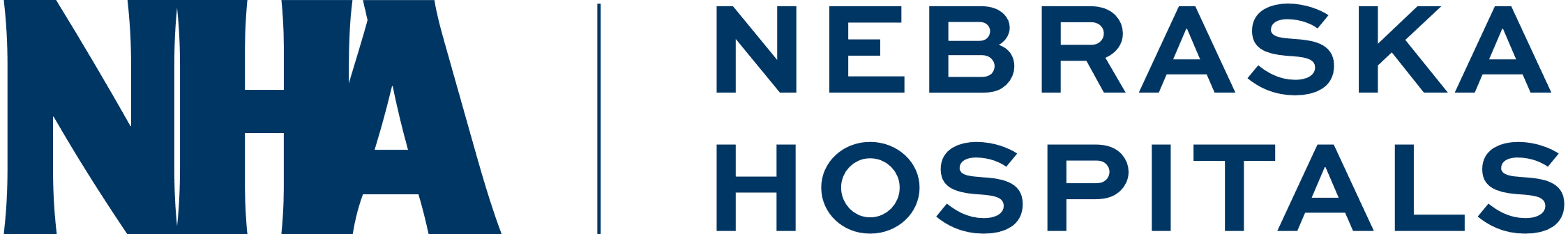 Infection Prevention Strategies in the Nursing Role
nebraskahospitals.org
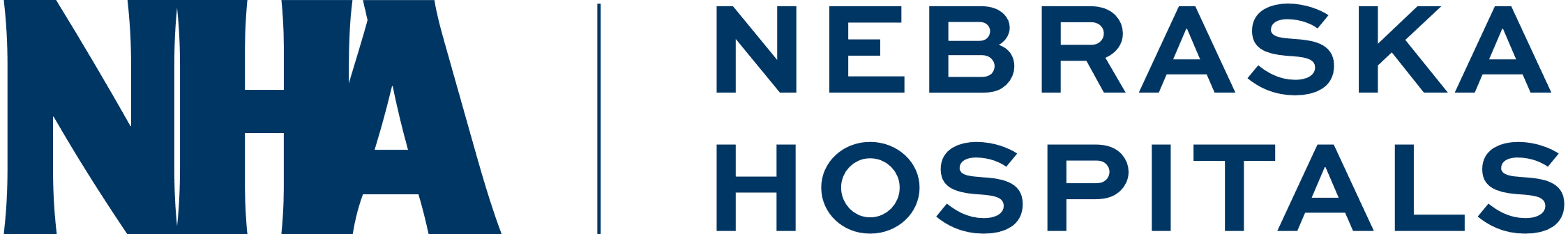 Infection Prevention in your Daily Work
1.7 million infection are considered Hospital-Acquired – resulting in 99,000 deaths each year.
Nurses have the unique opportunity to reduce the potential for HAIs. Utilizing skills and knowledge of nursing practice, you can facilitate patient recovery while minimizing complications related to infections.
What can you do?
Wash your hands
Stay home when you are ill
Cover your cough and sneeze
Always wear appropriate PPE
Remember to follow the hierarchy of control for occupational hazards

Better health begins with better hand hygiene.
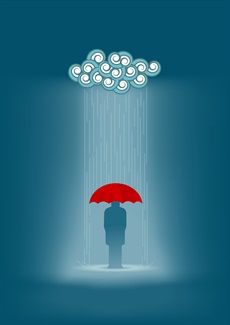 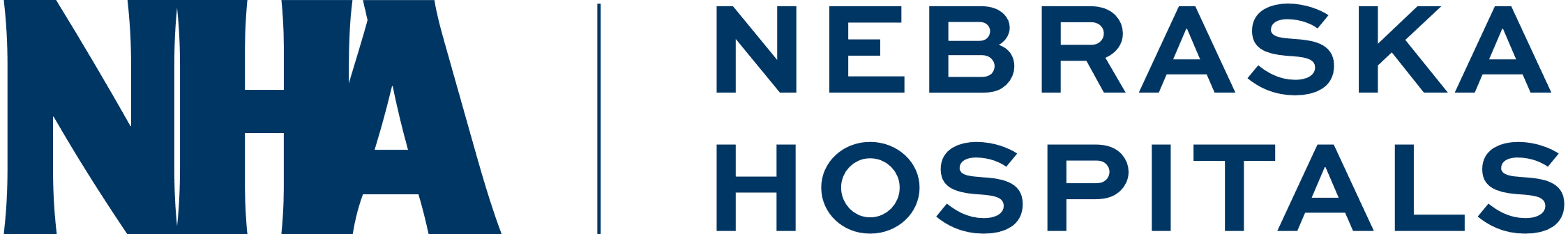 CDC’s Core IP and IC Practices
The practice and promotion of hand hygiene
Consistent use of aseptic technique
Cleaning and disinfection practices
Use of standard precautions
Patient assessment and additional precautions
Patient education
Use of safety devices
Removal of unnecessary invasive devices
Use of bundle strategies for infection prevention
Fit for duty
CDC's Core Infection Prevention and Control Practices for Safe Healthcare Delivery in All Settings | Infection Control | CDC
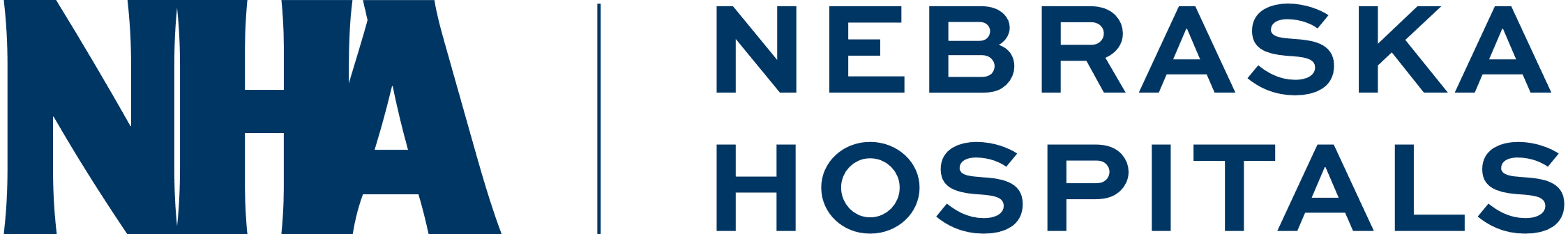 Patient and Family Engagement – Creating Value for the Customer
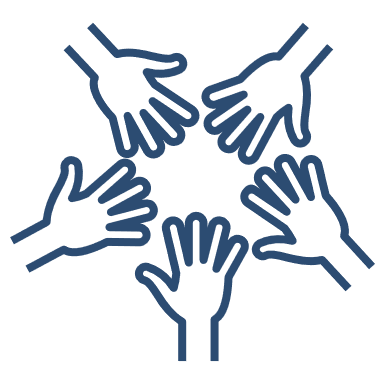 nebraskahospitals.org
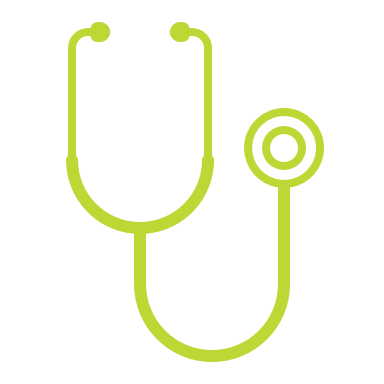 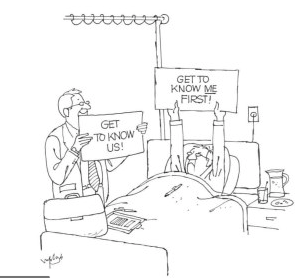 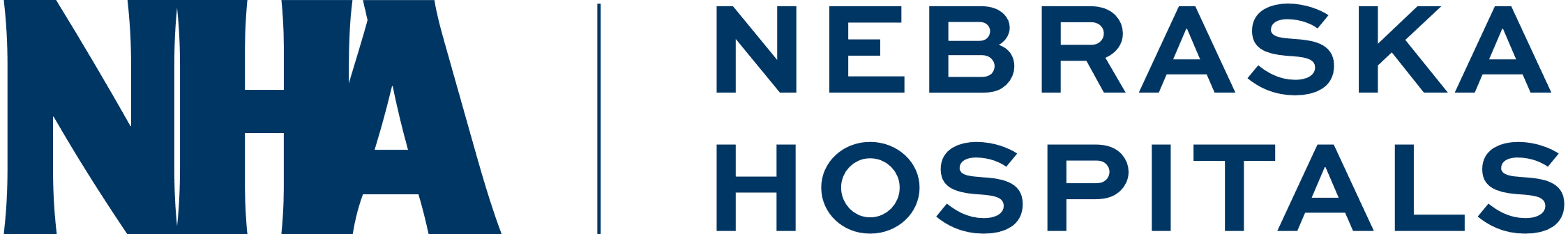 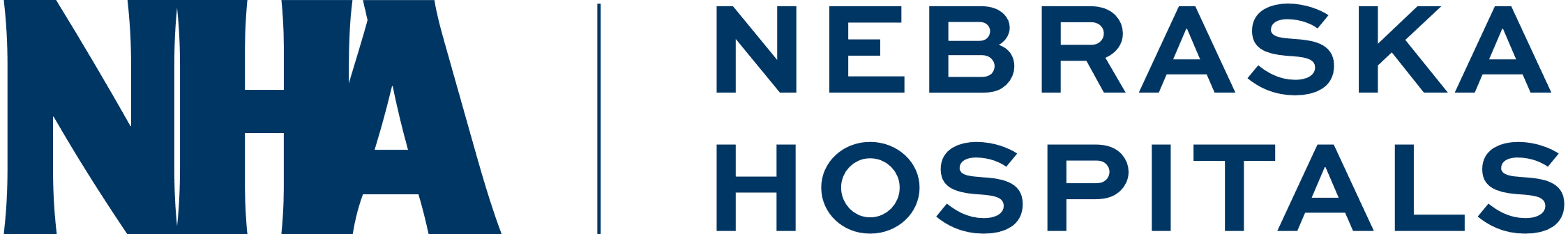 Value Equation
Quality
Cost
Value =
Value can be increased by increasing quality while maintaining cost or by reducing cost while maintaining quality.
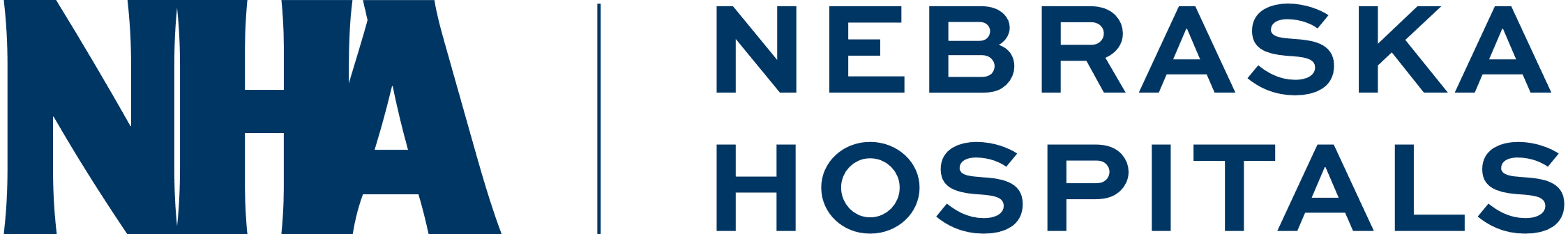 Value Equation
Quality + Service
Cost
Value =
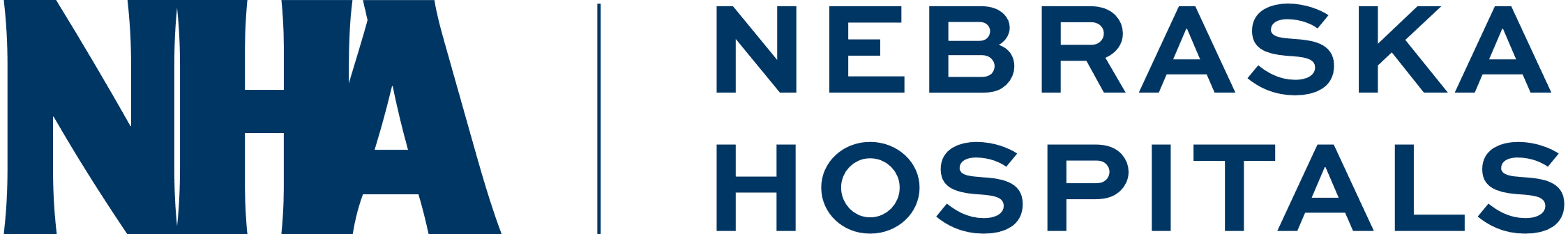 Guide to Patient and Family Engagement in Hospital Quality and Safety - AHRQ
Strategy 1: Working with Patients and Families as Advisors
Strategy 2: Communicating to Improve QualityStrategy 3: Nurse Bedside Shift ReportStrategy 4: IDEAL Discharge Planning
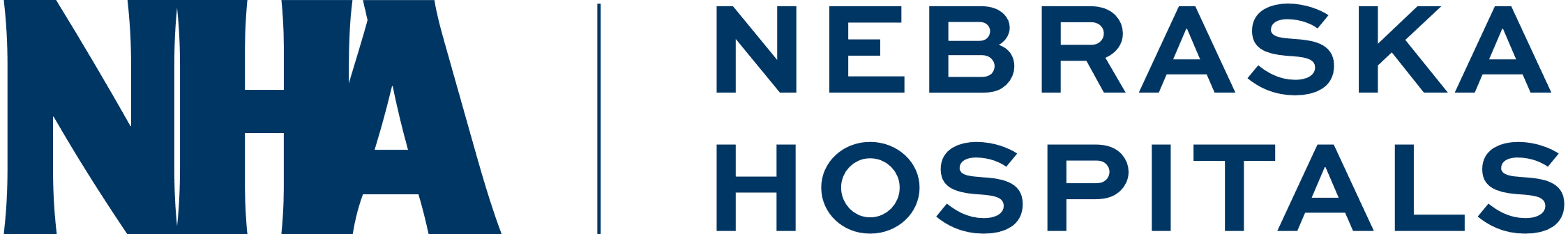 Strategy 1: Working with Patients and Families as Advisors
Recruit new patients and family advisors
Identify and screen potential patients and family advisors
Notify advisory council applicants of their acceptance or rejection
Conduct an informational session and help people become interested
Introduce clinicians and hospital staff to the idea of working with advisors
Help clinicians and hospital staff partner effectively with advisors
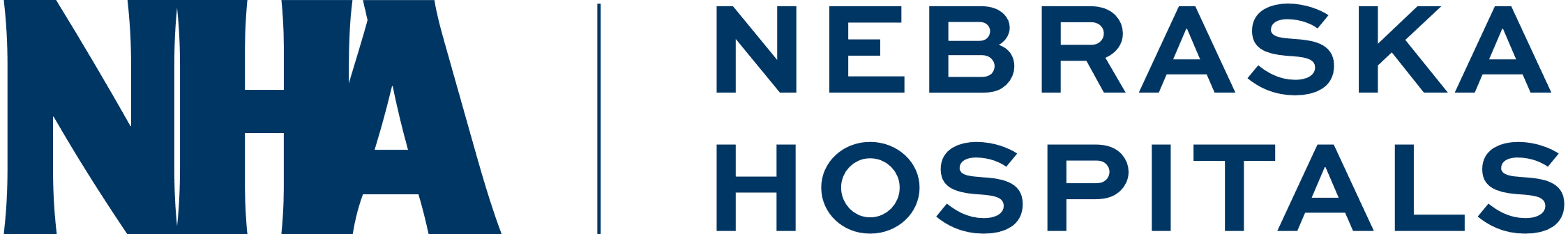 Strategy 2: Communicating to Improve Quality
Establish a multidisciplinary teamAssess family presence or visitation policies
Assess existing admission materials and current views on communication between the patient, family, and clinicians
Recognize challenges in changing behaviors for staff, patients and families
Set aims to improve communication
Inform staff of changes
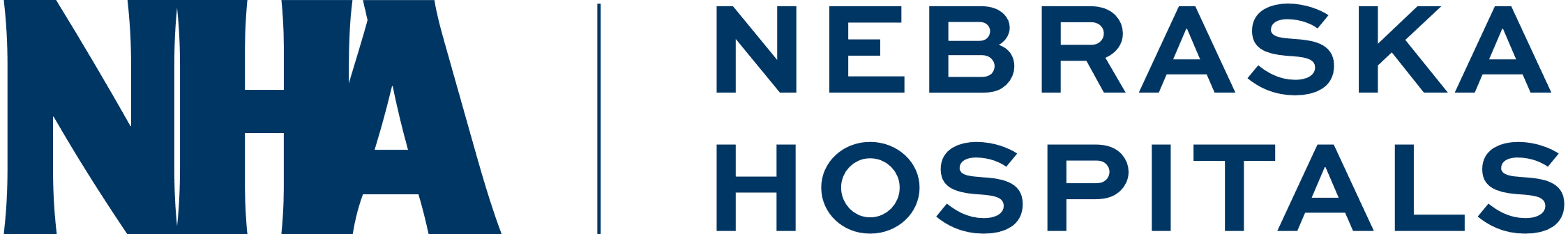 Strategy 3: Nurse Bedside Shift Report
Standardize the process of nurse bedside shift report
Give the patient and family an opportunity and an invitation to take part in the care
Explain to the patient and family what bedside shift report is and what they can expect
List the critical elements of bedside shift report that nurses should carry out
Address common challenges and nurse concerns regarding bedside shift report
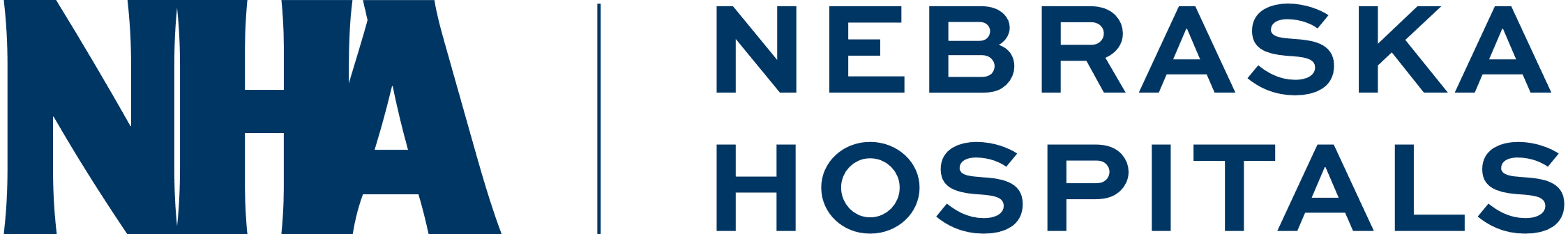 Strategy 4: IDEAL Discharge Planning
Include patient and family as partners
Discuss areas to prevent problems at home
Educate the patient and family
Assess patient and family knowledge and understanding
Listen and honor patient and family wishes
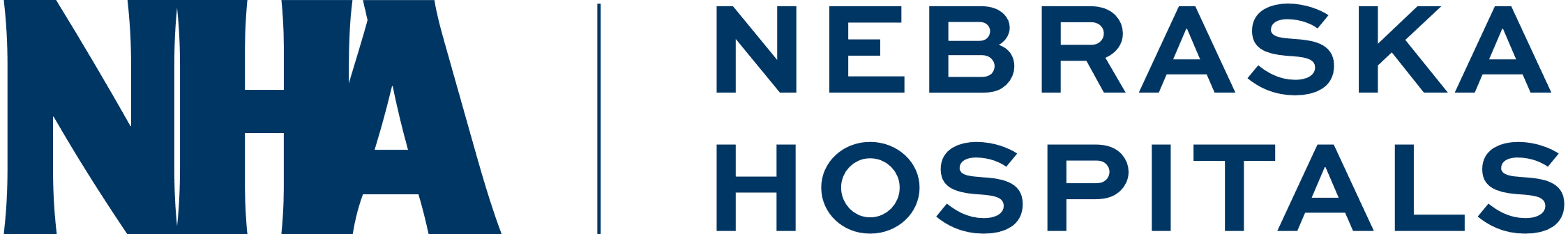 The Five PFE Best Practices
Implementation of a planning checklist for patients who have a planned admission
Implementation of a discharge planning checklist
Conducting shift change huddles and bedside reporting with patients and families
Designation of a PFE leader in the hospital
PFAC or representatives on hospital committee
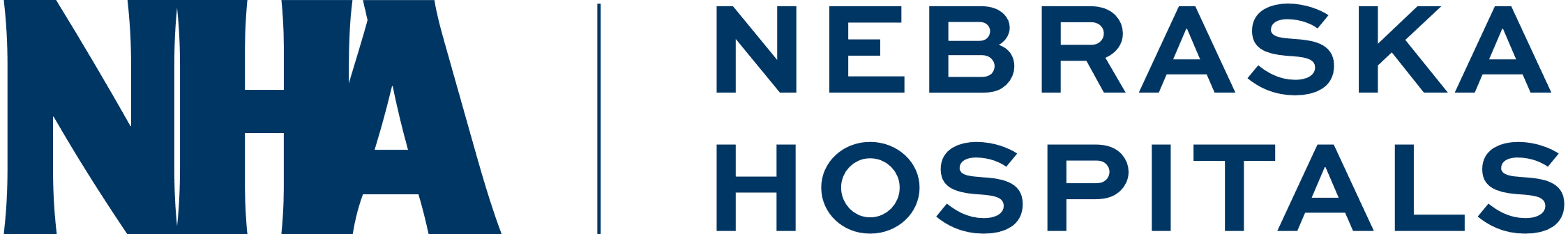 Strategies for Patient and Family Engagement
Engage leaders
Enlist patients and families as partners
Empower and energize staff
Encourage family participation in care
Equip, enable, and support patients to engage
Emphasize patient and family engagement in all initiatives
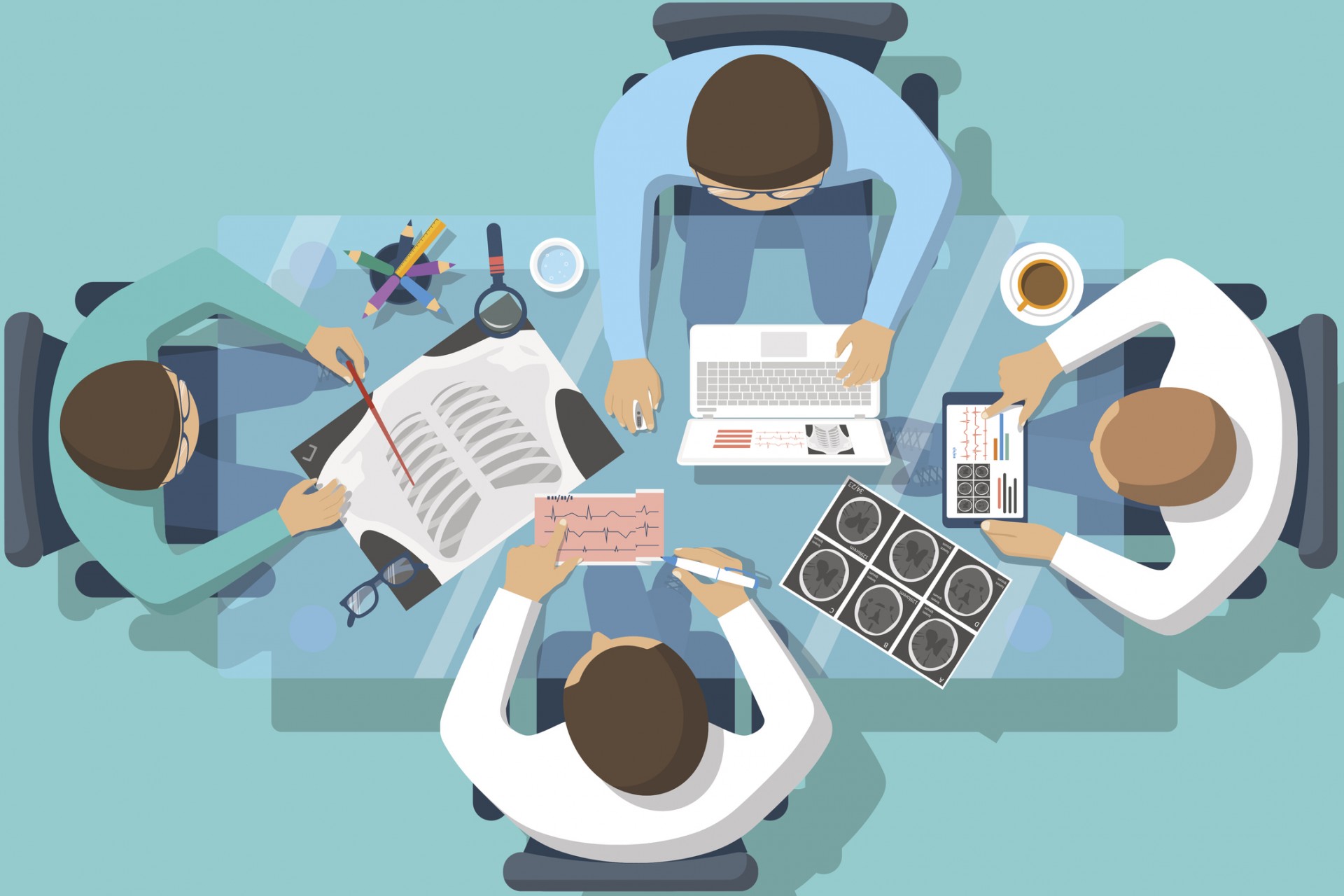 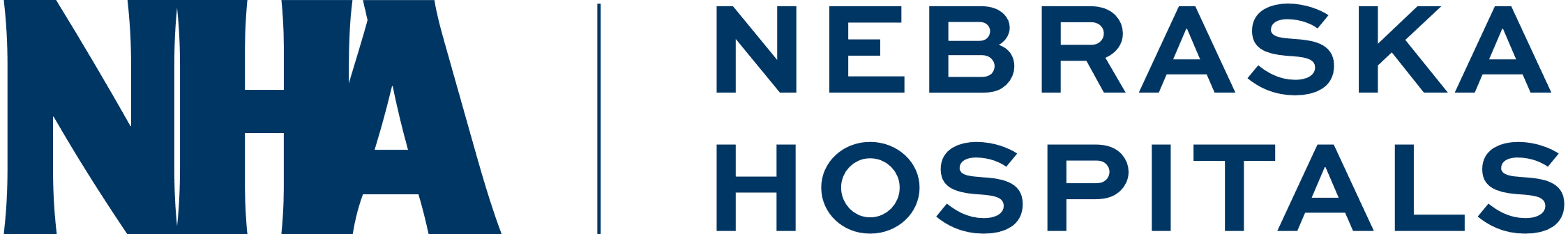 Successful Implementation of PFE Practices = Improved Outcomes
Reductions in hospital-acquired infections and conditions including falls with injury
Reductions in preventable 30-day readmission rates
Improved patient experiences and higher HCAHPS scores
Improved patient outcomes and reduced length of hospital stay
Lower cost of healthcare delivery
Increased employee satisfaction
Reductions in health and healthcare disparities
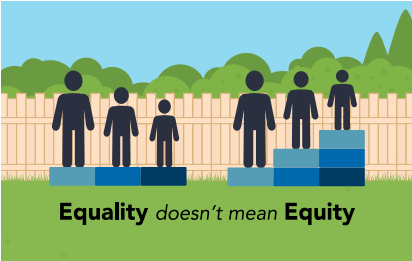 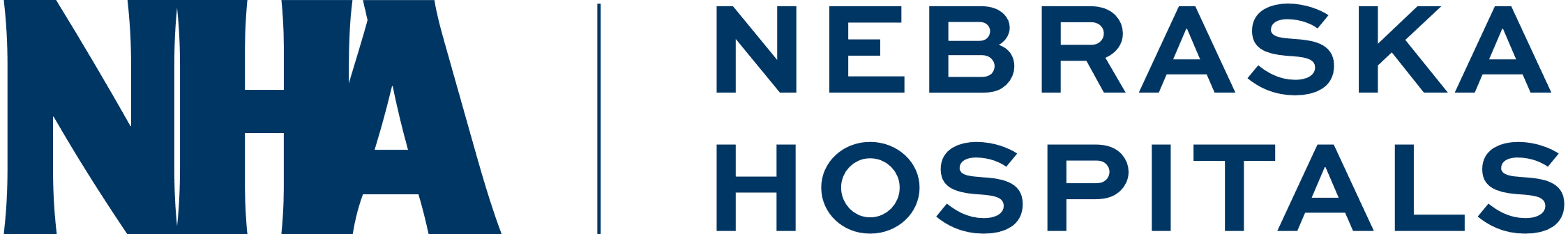 Health Equity and PFE
The of PFE requires co-designing more equitable systems by working with vulnerable populations
Develop organizational policies and practices that promote intentional diversity and inclusion
Engage persons and families who truly reflect the communities in which healthcare organizations are located
Use race, ethnicity, age, and language (REAL) data to inform day-to-day operations and quality improvement work
Direct systems changes and tailor other organizational change efforts and resources to groups that are most likely to face disparities in their health and healthcare
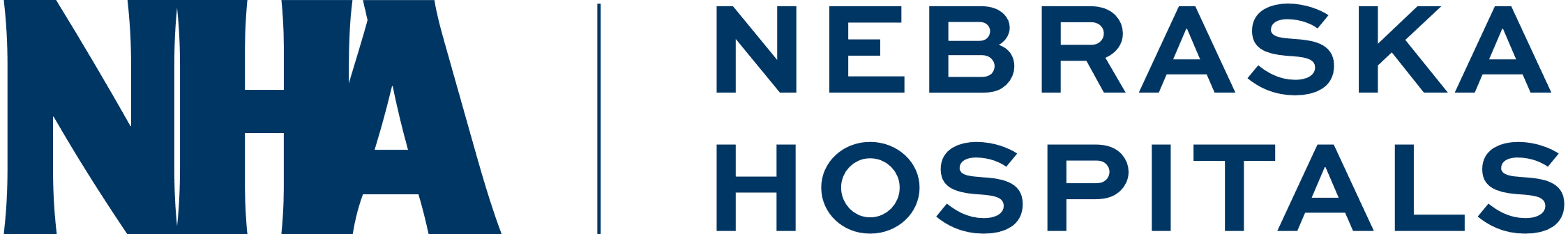 Introducing the PDSA Cycle
nebraskahospitals.org
IHI Model for Improvement
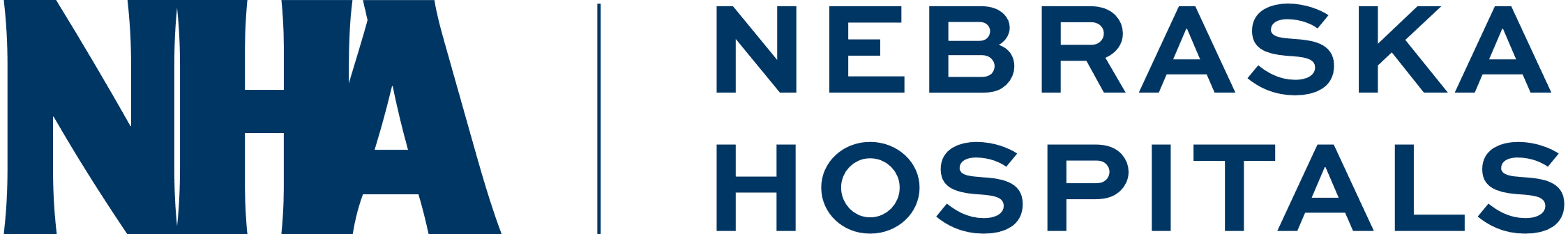 Plan
Team, AIM, current state, identify the problem, analyze causes and potential solutions, create an action plan
Do
Implement the action plan, collect data, document problems, unexpected effects, general observations
Study
Using the aim statement from PLAN – and data from DO:
Did your plan result in an improvement? By how much/little?
Was the action worth the investment?
Do you see trends?
Were there unintended side effects?
Act
Reflect on the plan and the outcomes:
Did your plan result in success – if so spread and standardize
Does the plan need to be adjusted  Return to step 1 (PLAN)
What are we trying to accomplish?
How will we know that a change is an improvement?
What change can we make that will result in improvement?
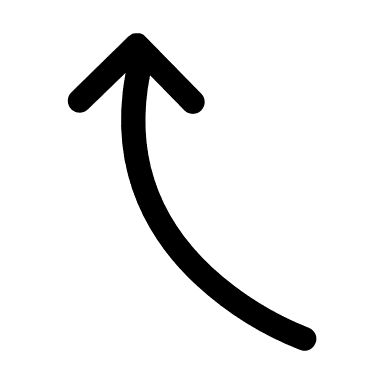 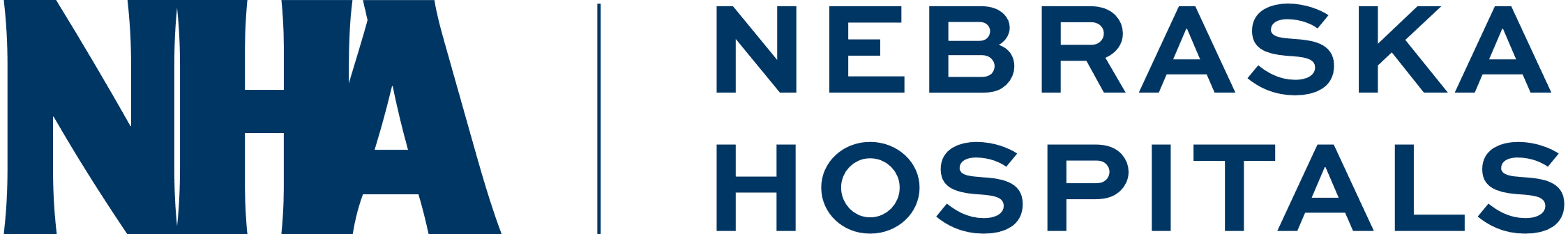 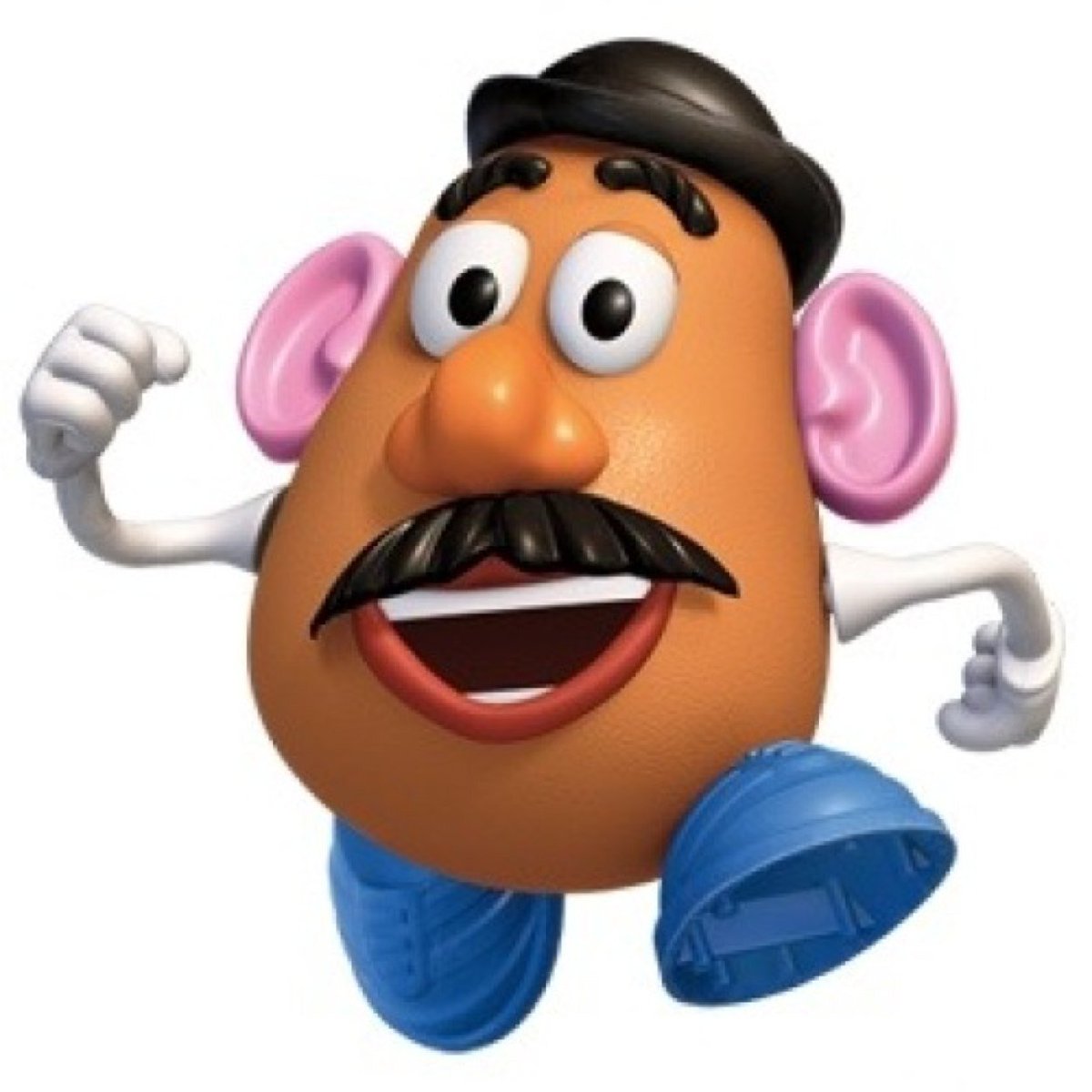 Activity
nebraskahospitals.org
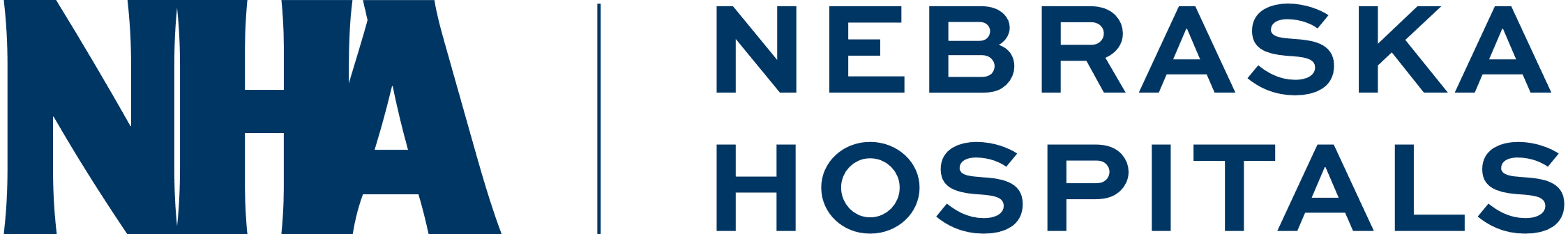 Mr. Potato Head PDSA Activity
A fun, interactive, innovative way to demonstrate:
Quality improvement concepts
Patient safety/medical errors
LEAN process management
Teamwork
Communication
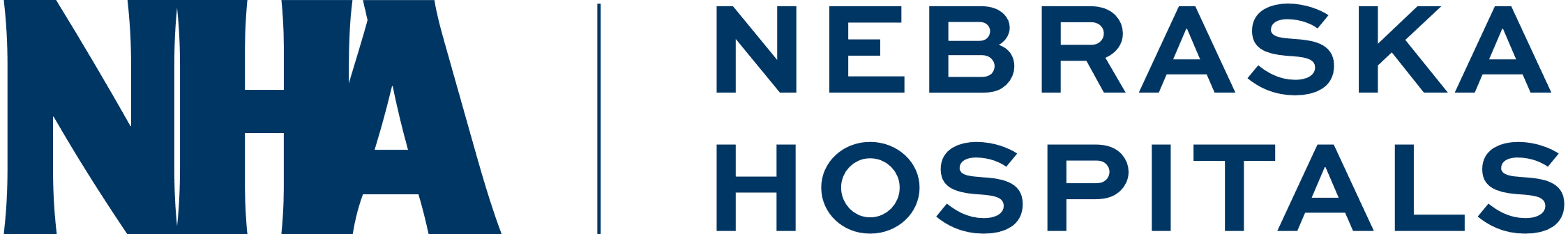 Lean Process Management
Derived from Toyota Production System
Efficiency and quality are BOTH important
Each step of the process should add VALUE
Eliminate all WASTE from the system
Every member of the team is valued for their contributions to the process AND their ideas for improving the system to ensure safety
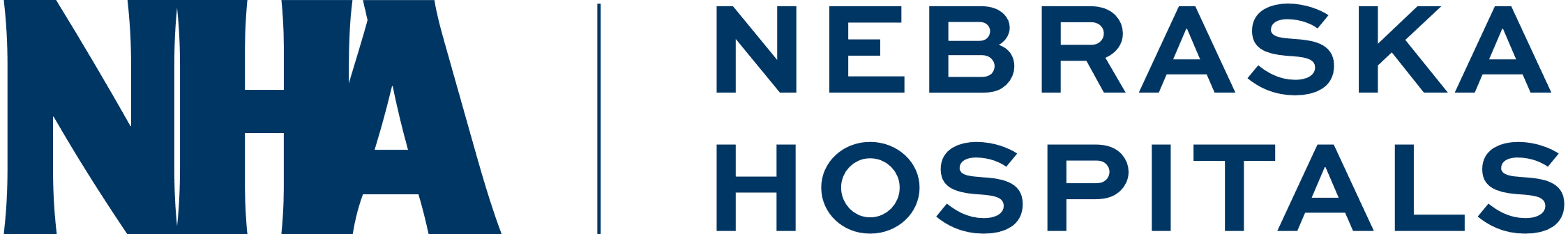 Types of Work
INCREASE
Value-Added Work
Work/Service the patient cares about and is willing to pay for
Face time, diagnosis, treatment
Required Non-Value-Added Work
No value in the patient’s eyes, but can’t be avoided
Billing, regulatory tasks
Pure WASTE – Non-Value-Added Work
Consumes resources but doesn’t add value
Looking for supplies, patient/staff waiting, redundant paperwork
MINIMIZE
ELIMINATE
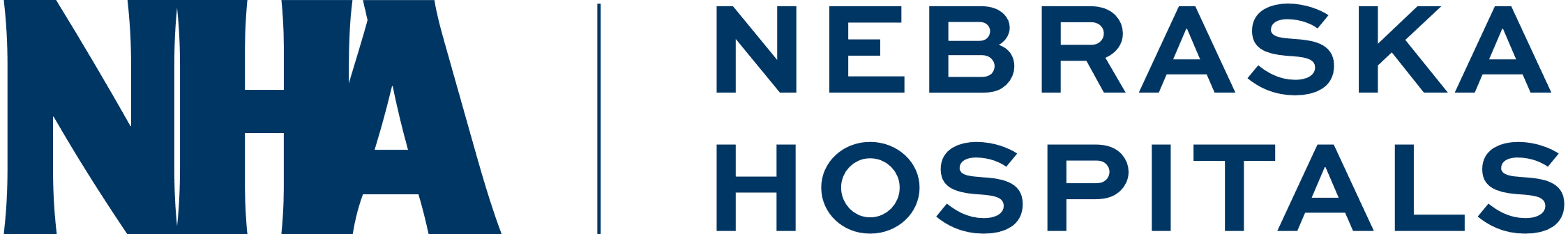 There’s been a terrible accident!
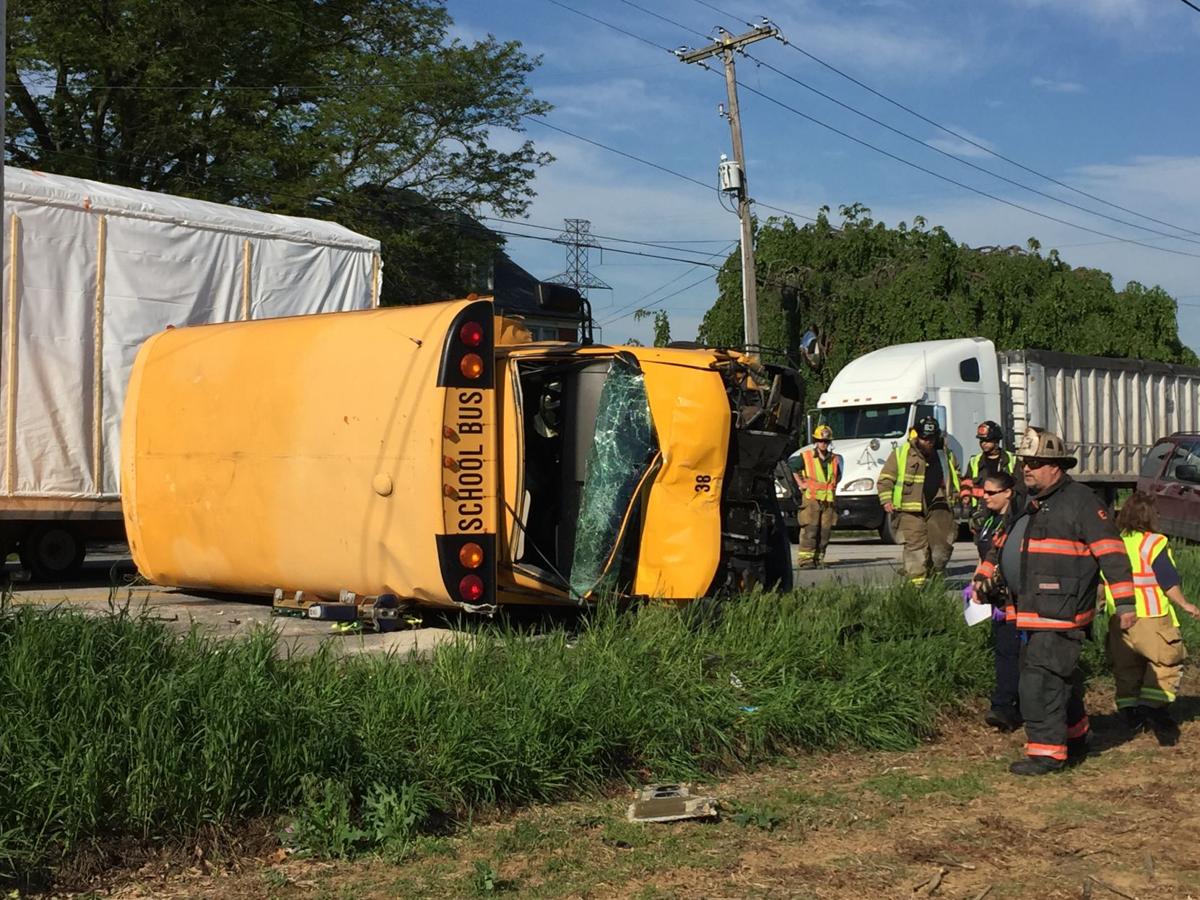 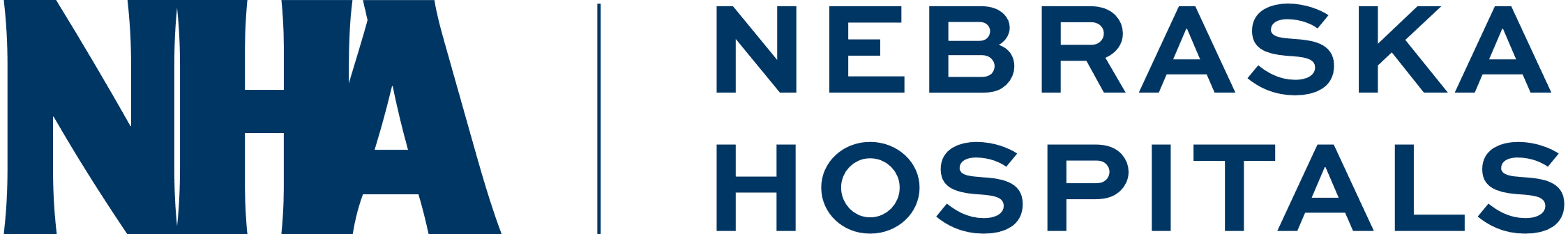 The Situation…
A bus filled with Potato Head family members has been in a terrible crash. At the scene of the accident, EMS arrives to find only scattered body parts. There were men, women, and children on the bus.
Luckily, one of the uninjured family members was carrying a photo album with a photo of each family member.
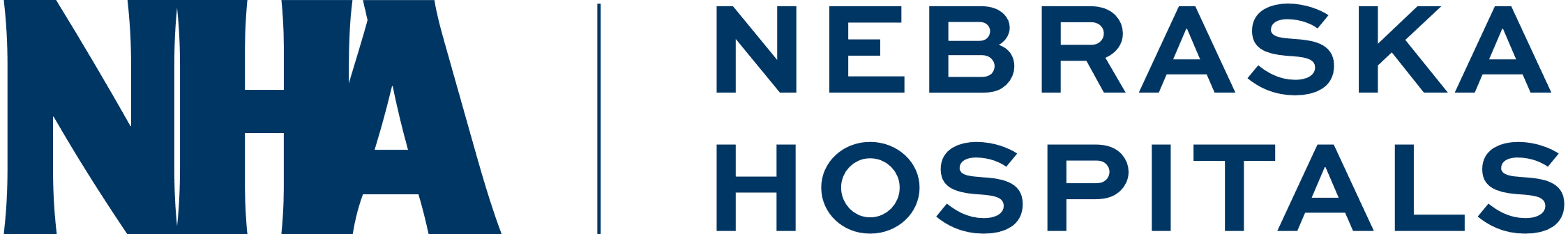 The Game…
Your team is the Trauma Team in the ER
Split into 2 groups

The goal of the game is to accurately assemble the “patients” in 4 minutes
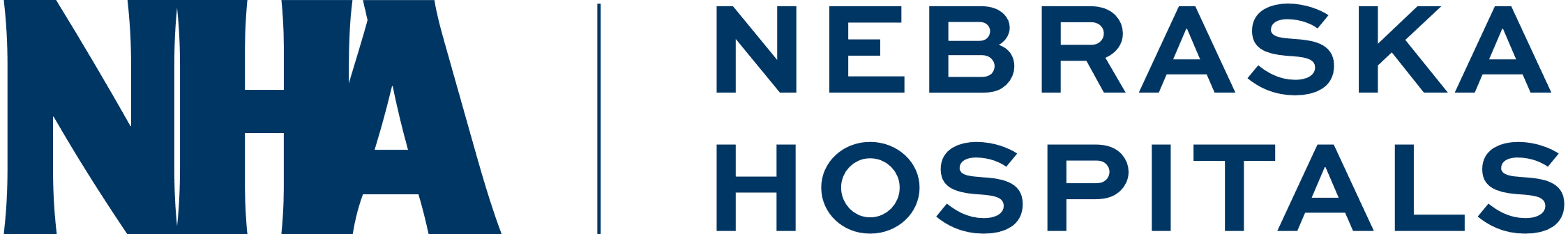 The Rules…
Only 1 person from each team can physically implant the Potato Head body parts (Implantation Specialists)
Completed “patients” must be inspected
There are no other rules
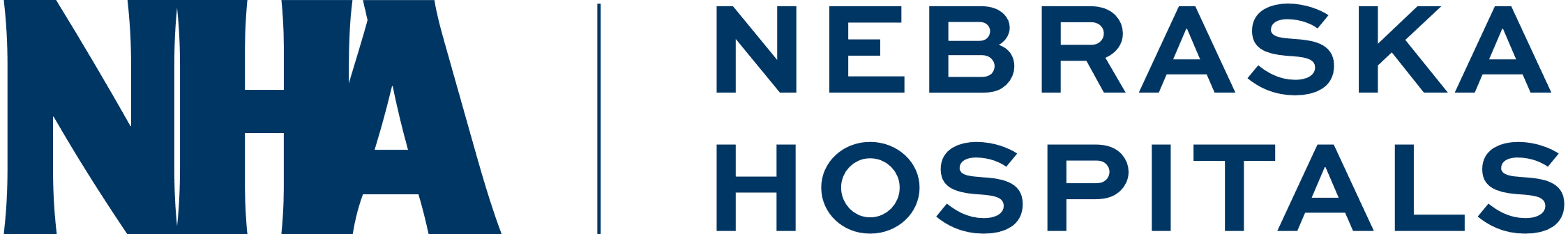 Assemble your Teams
Implantation Specialist
Timekeeper
Quality Inspector
Documentation Specialist
Nurses
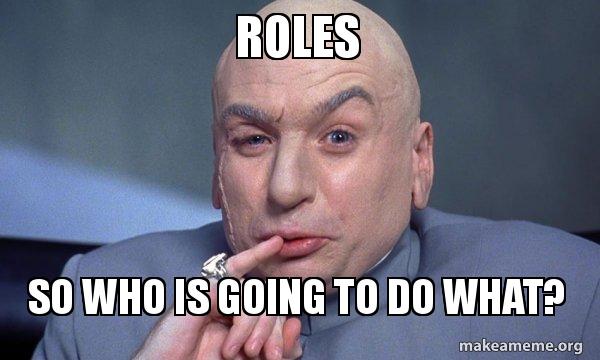 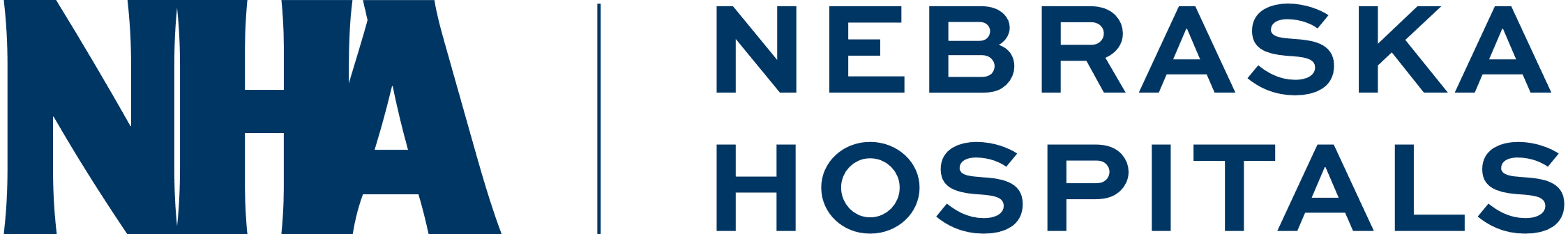 Review the Rules…
Goal: Assemble 5 Potato Heads Correctly
Time begins when the first piece is touched.
Accessories must begin in the bag.
Implantation Specialist is the ONLY person who can put pieces into the potato at any time.
Quality checks must be completed BEFORE time stops.
You have 4 minutes to complete.
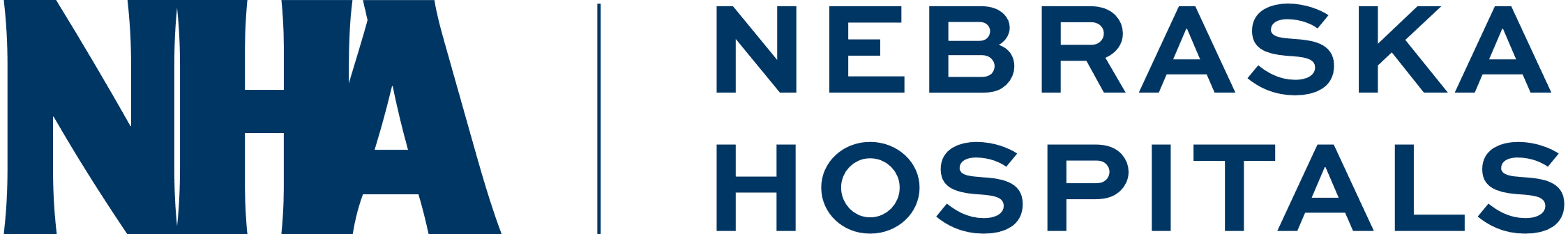 Make your plan
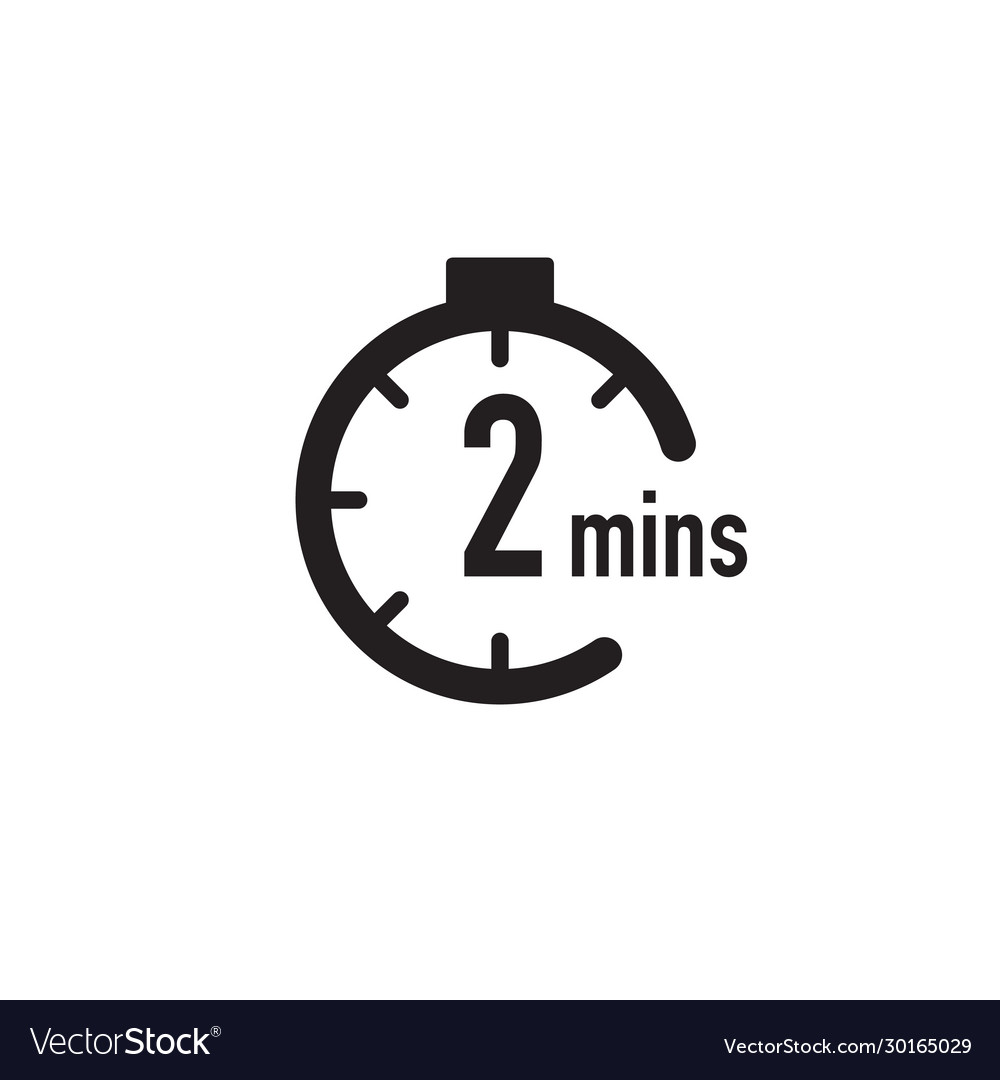 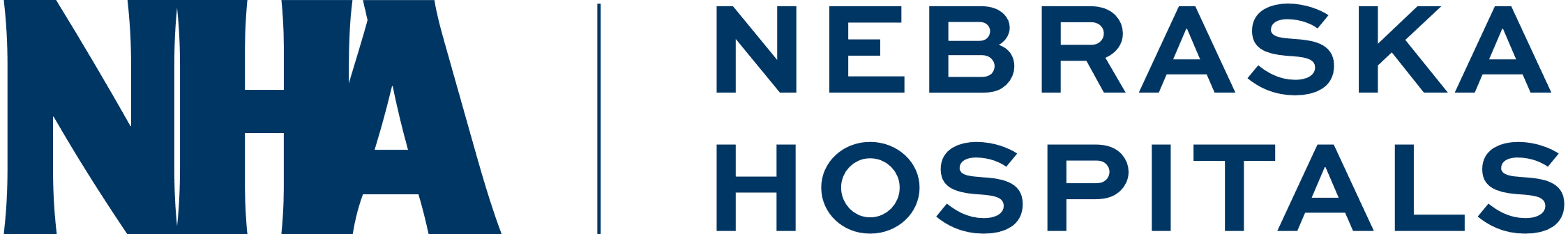 Inspection Stations
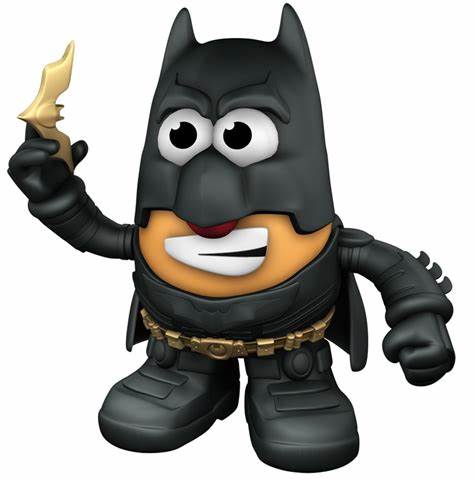 Bring completed patient AND photo to your designated inspection station.
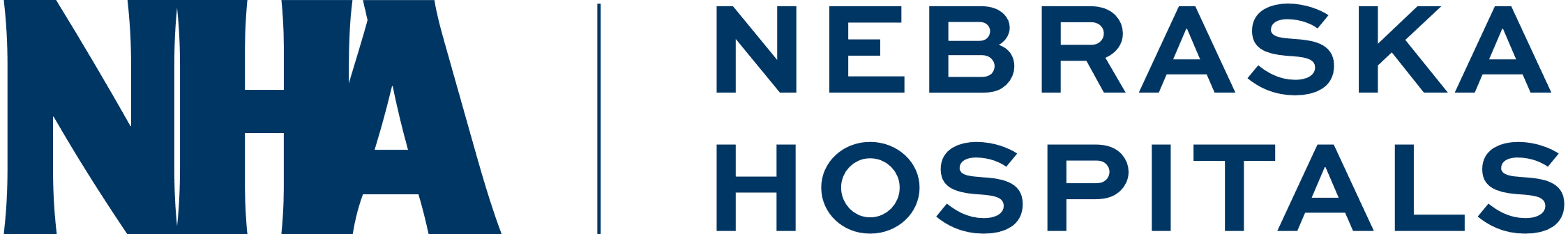 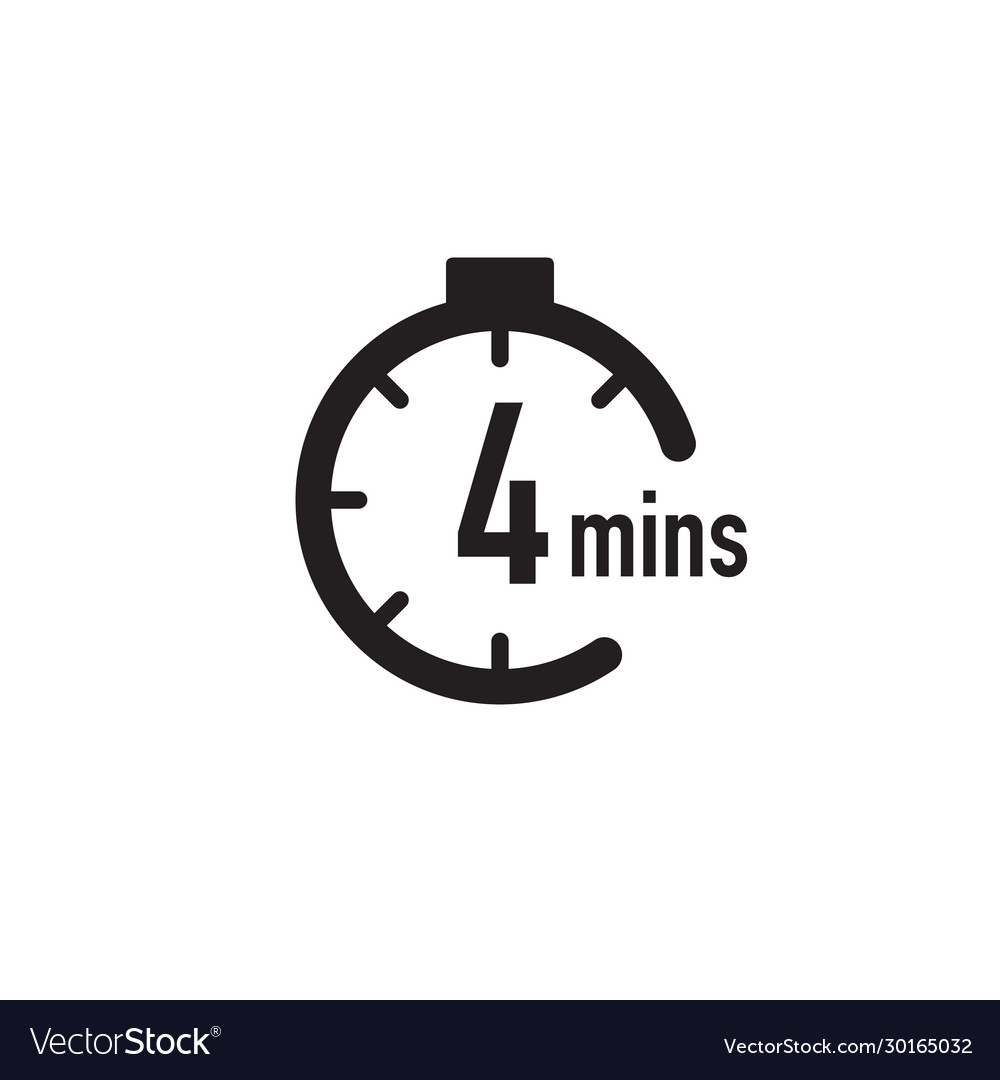 Ready? Set? Go!!!!!!!!!!!
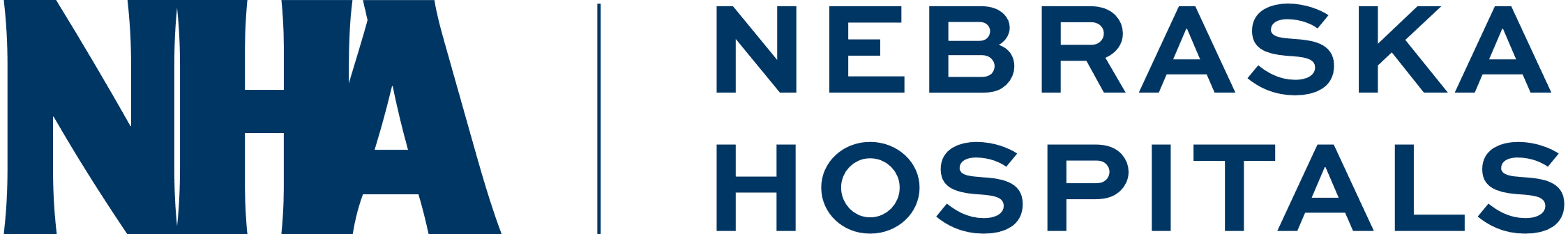 So how’d that go?
We’ve identified a potential quality improvement project!
We want to improve our time to assemble the Mr. Potato Head family and increase our accuracy.

Time to implement some PDSA!
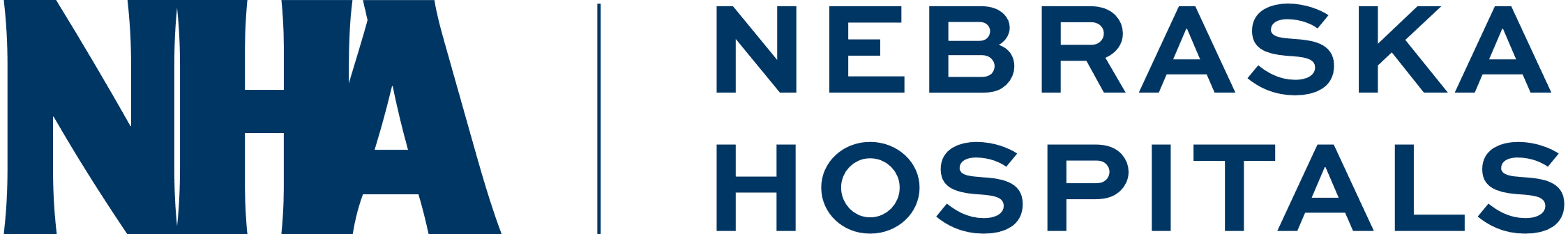 Tracking Data/Progress
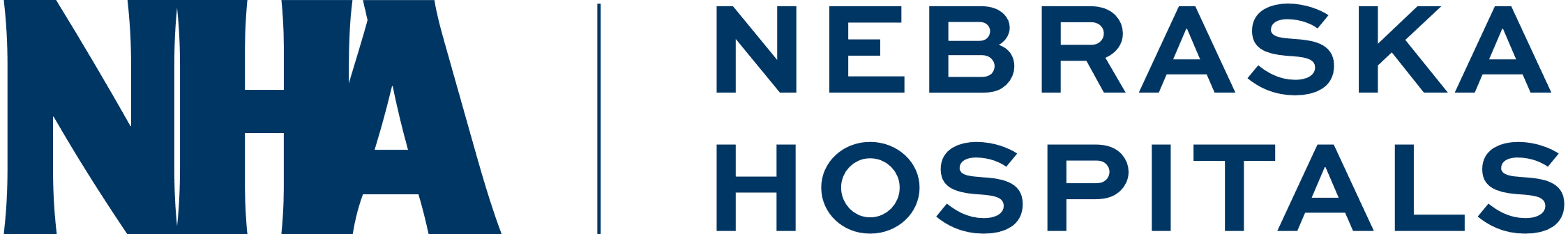 PDSA Cycle 1
How many patients did you treat correctly during this cycle?
How many errors did your team make?
How long did it take you to complete the first one?
What changes will your team make for the next cycle to eliminate waste and improve both quality and efficiency?
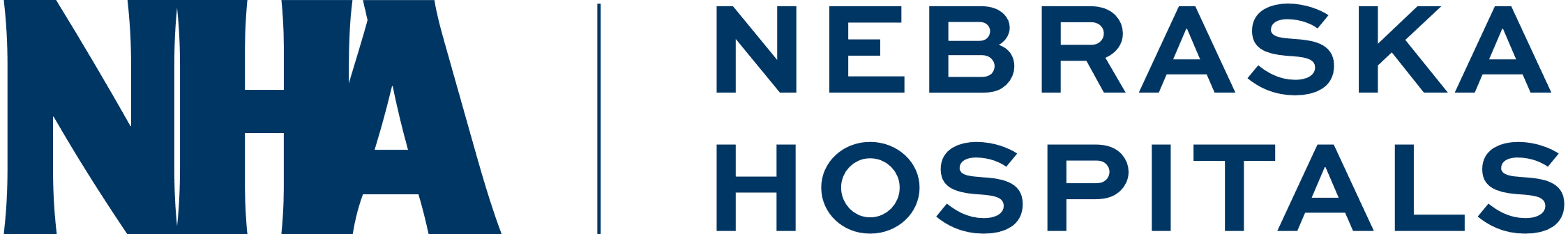 Sharing Best Practices
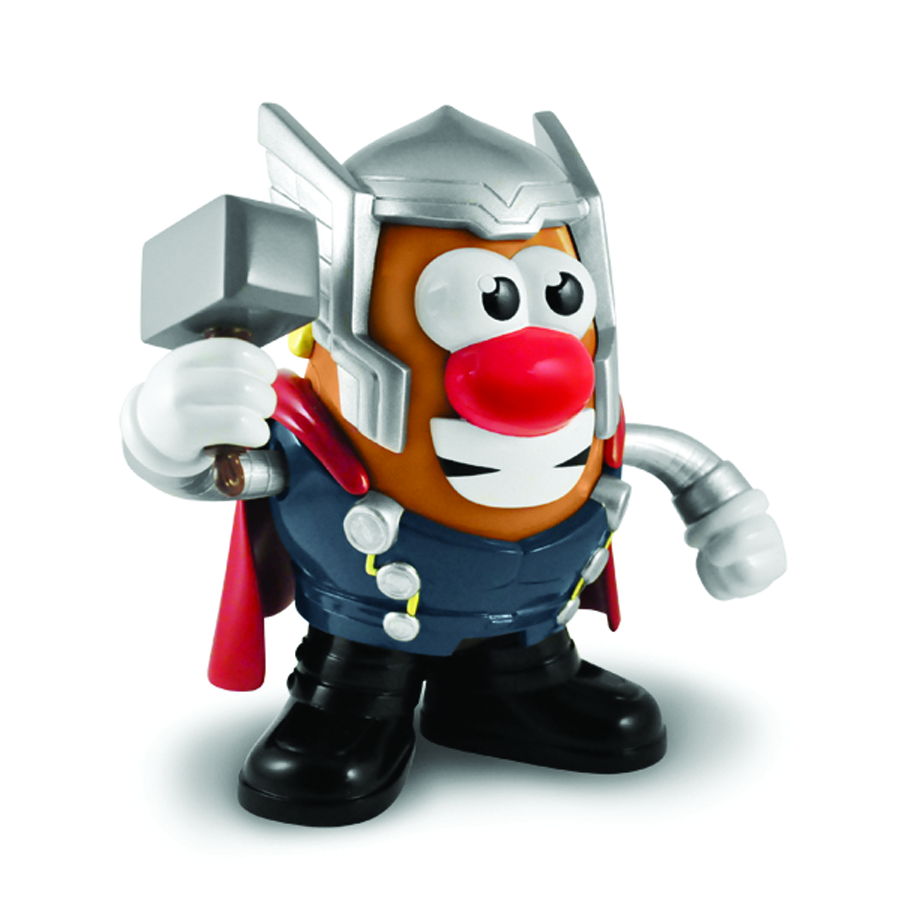 Team with Most # of Patients Seen
Team with Least # of Errors
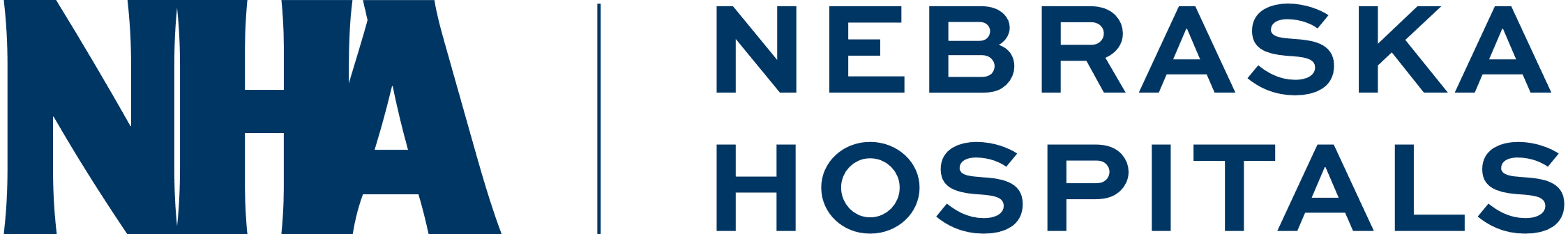 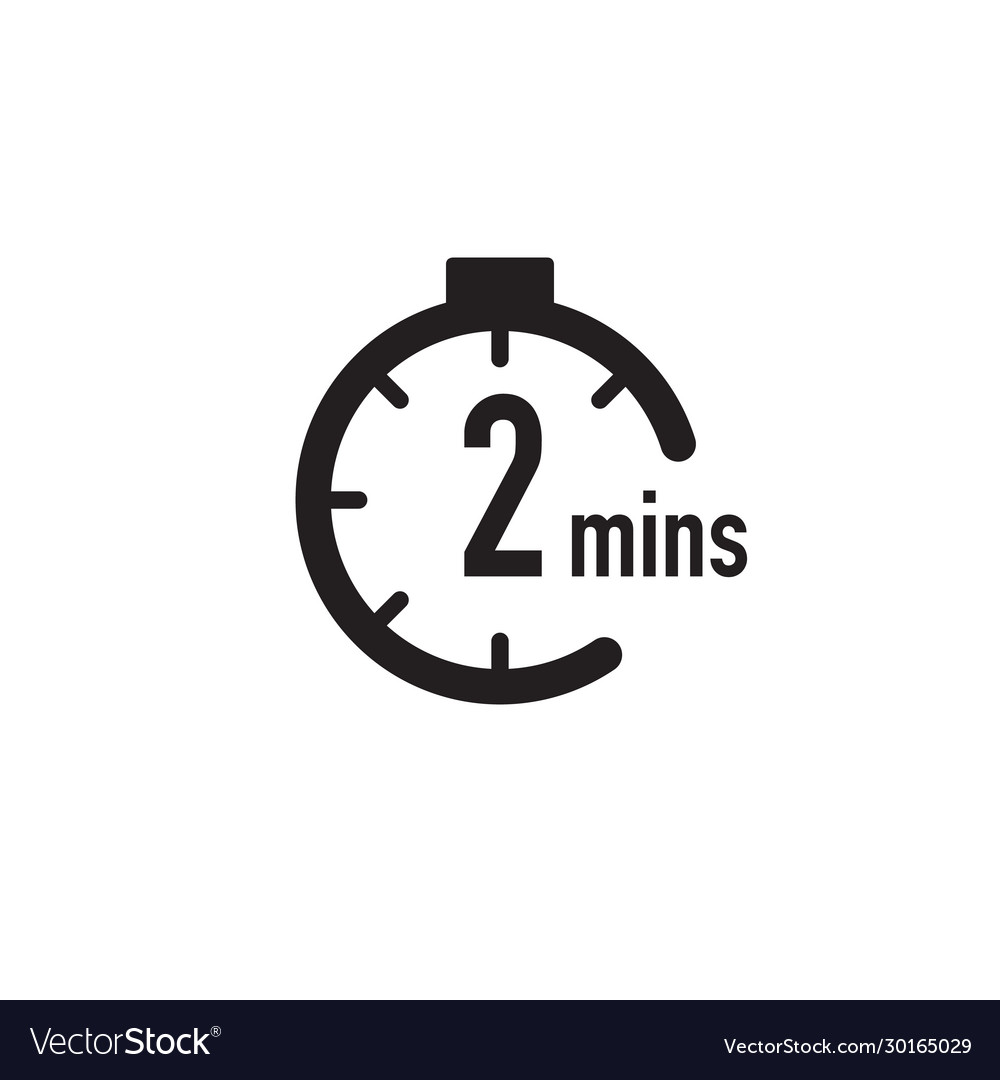 Back to your Teams
Take 2 minutes to discuss how your team will improve the quality and efficacy of your patient care
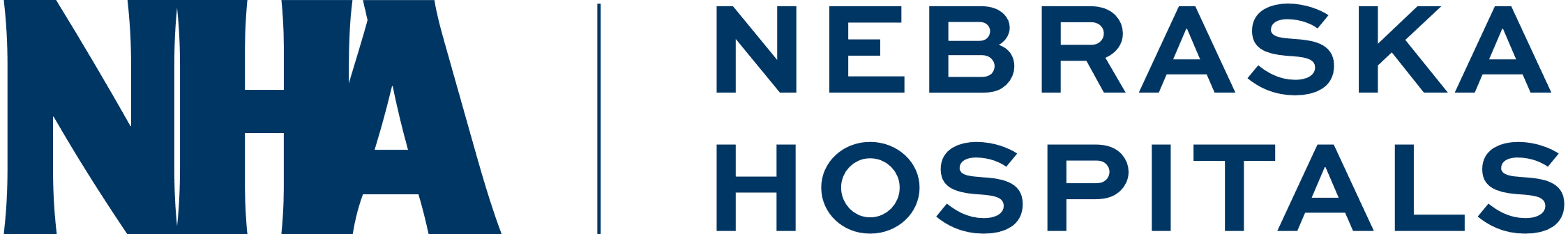 PDSA Cycle 2
Switch Bags!
You don’t see the same patients every day!

Notice there are many differences in each body part (i.e. ears, eyes, mouths)
Demonstrates how each patient is unique!

You have 4 minutes!
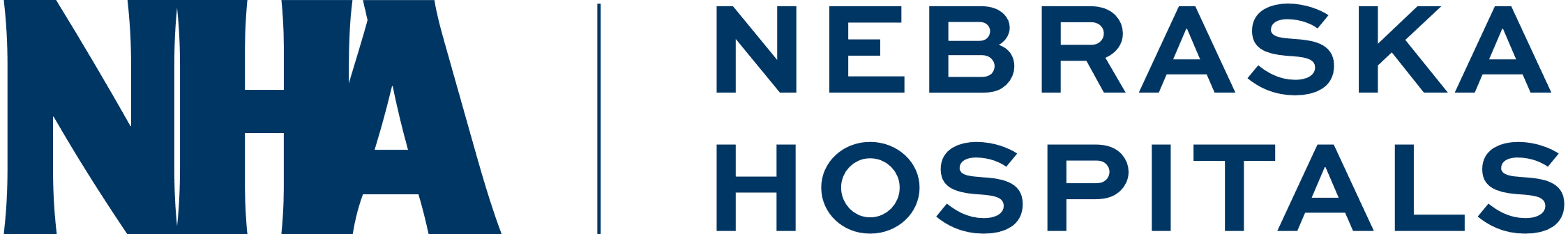 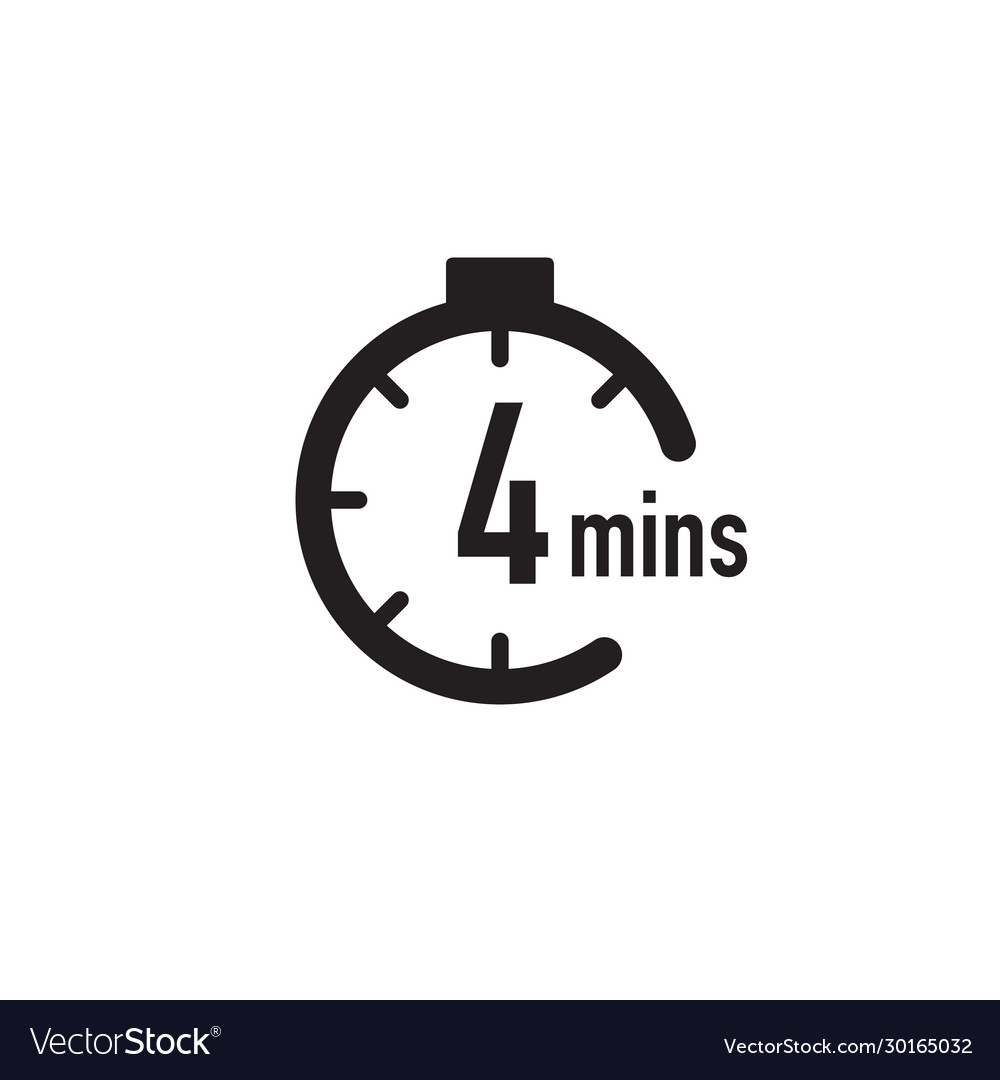 Ready? Set? Go!!!!!!!!!!!
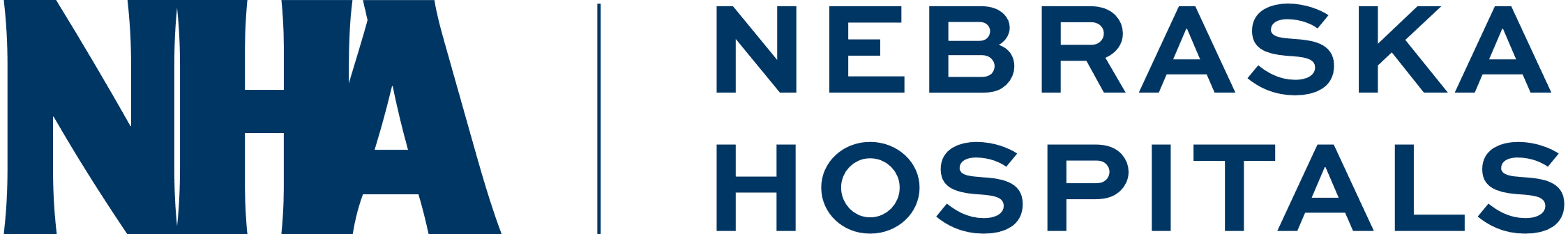 PDSA Cycle 2
How many patients did you treat correctly during this cycle?
How many errors did your team make?
How long did it take you to complete the first patient?
How would you plot your data?
What changes will your team make for the next cycle to eliminate waste and improve both quality and efficiency?
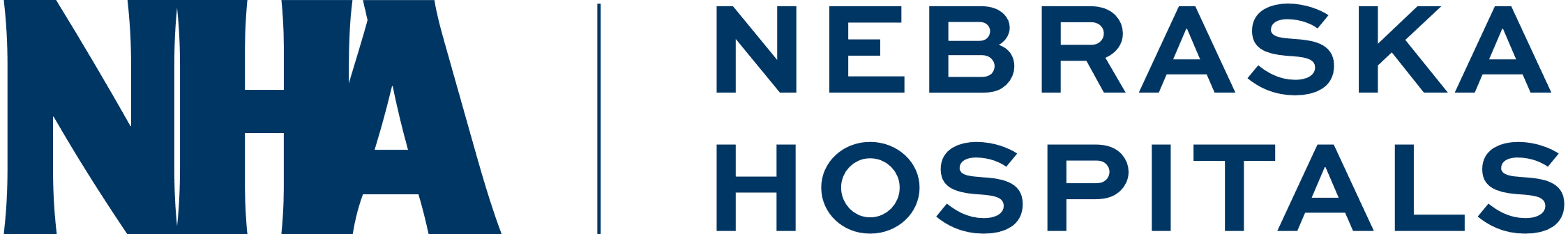 Tracking Data/Progress
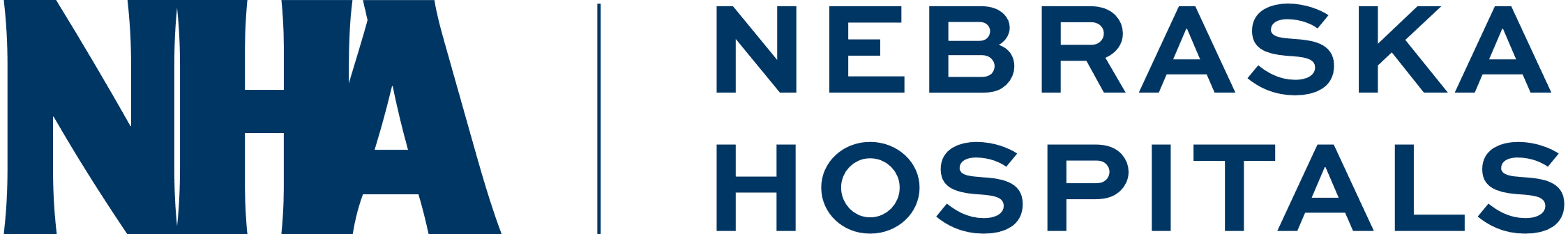 Run Chart: Plotting Your Data/Progress
Team 1
Team 2
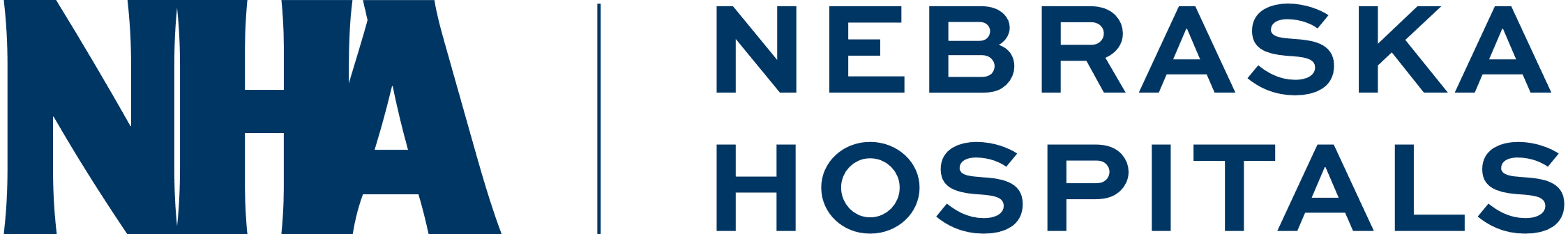 PDSA Cycle 3
There’s been a change at work.

Your Implantation Specialists has decided to work for your competing medical system across town and you now have Locums filling in.

Implantation Specialists must switch teams!
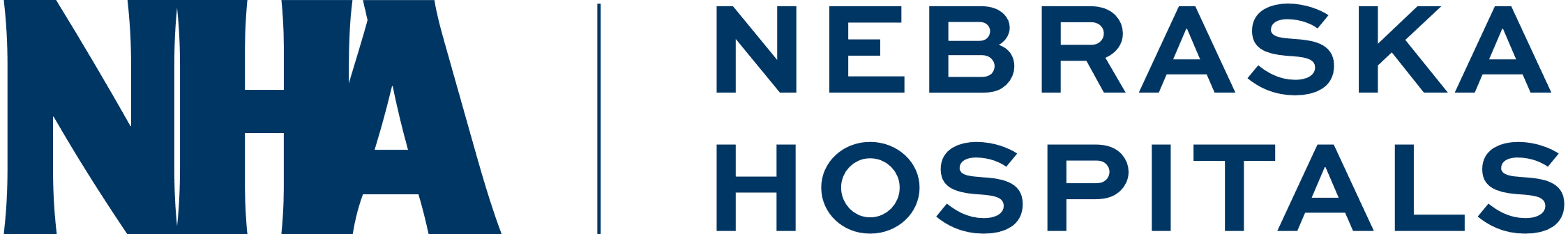 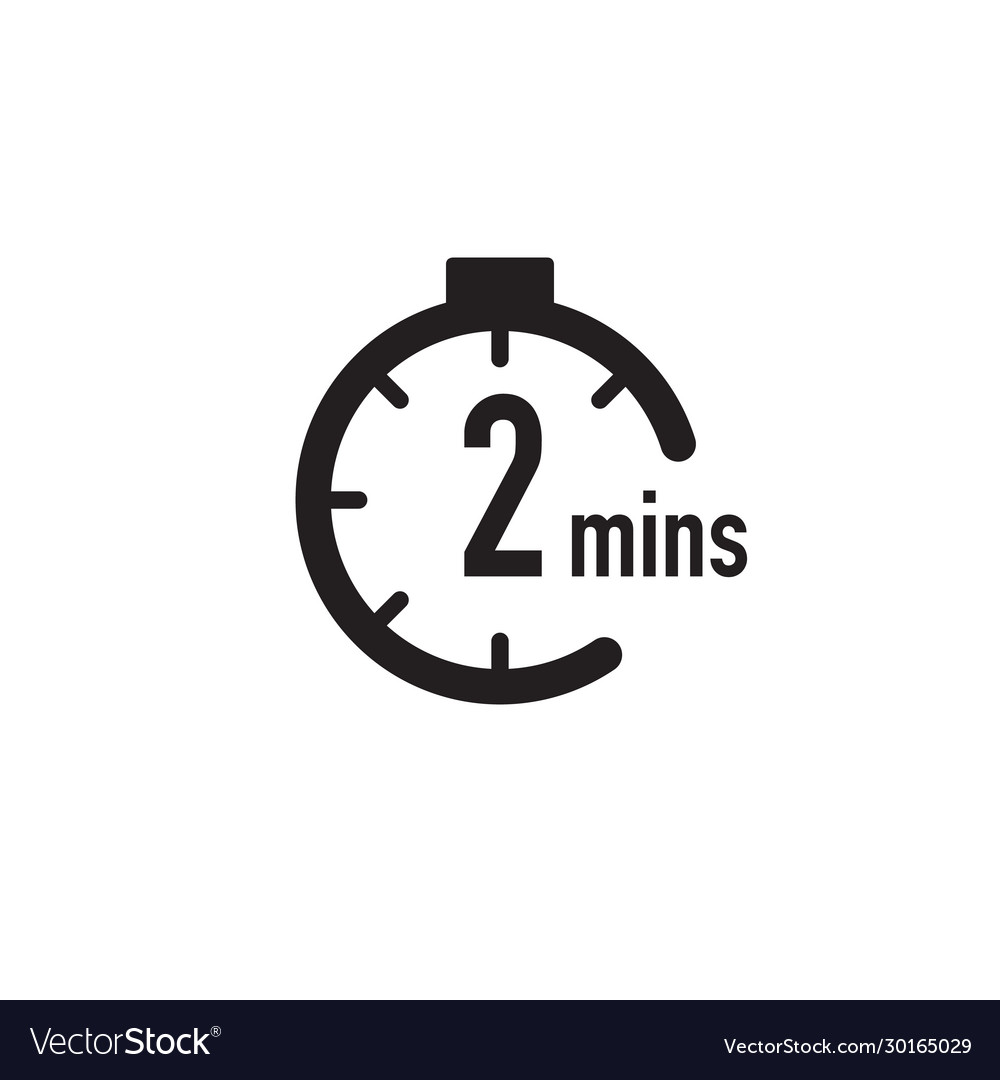 Back to your Teams
Take 2 minutes to discuss how your team will improve the quality and efficacy of your patient care with NEW TEAM MEMBERS!
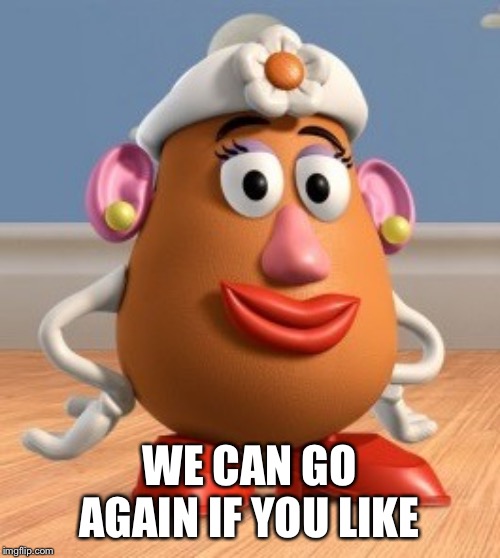 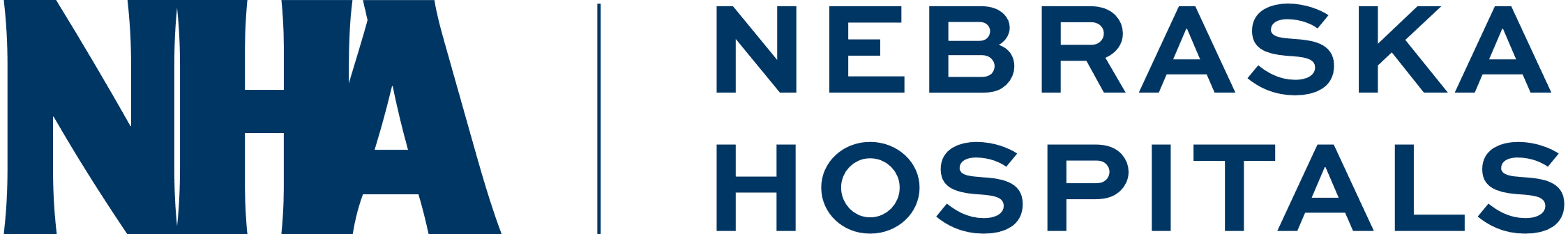 Start Cycle 3
Switch Bags Again!

You have 4 minutes!
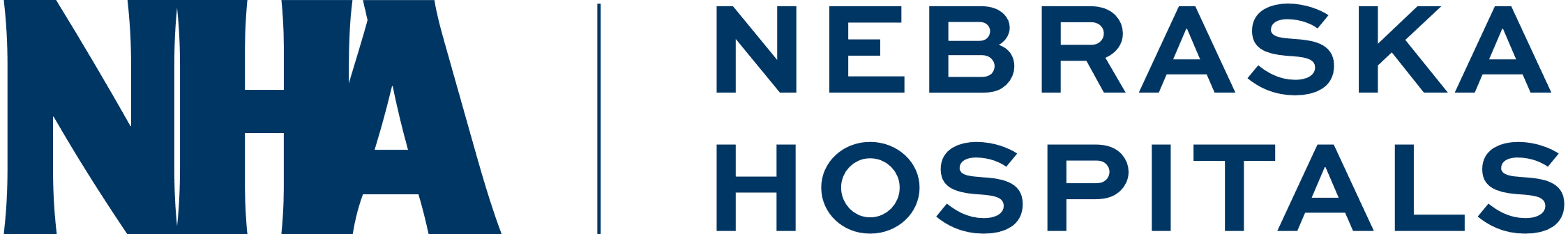 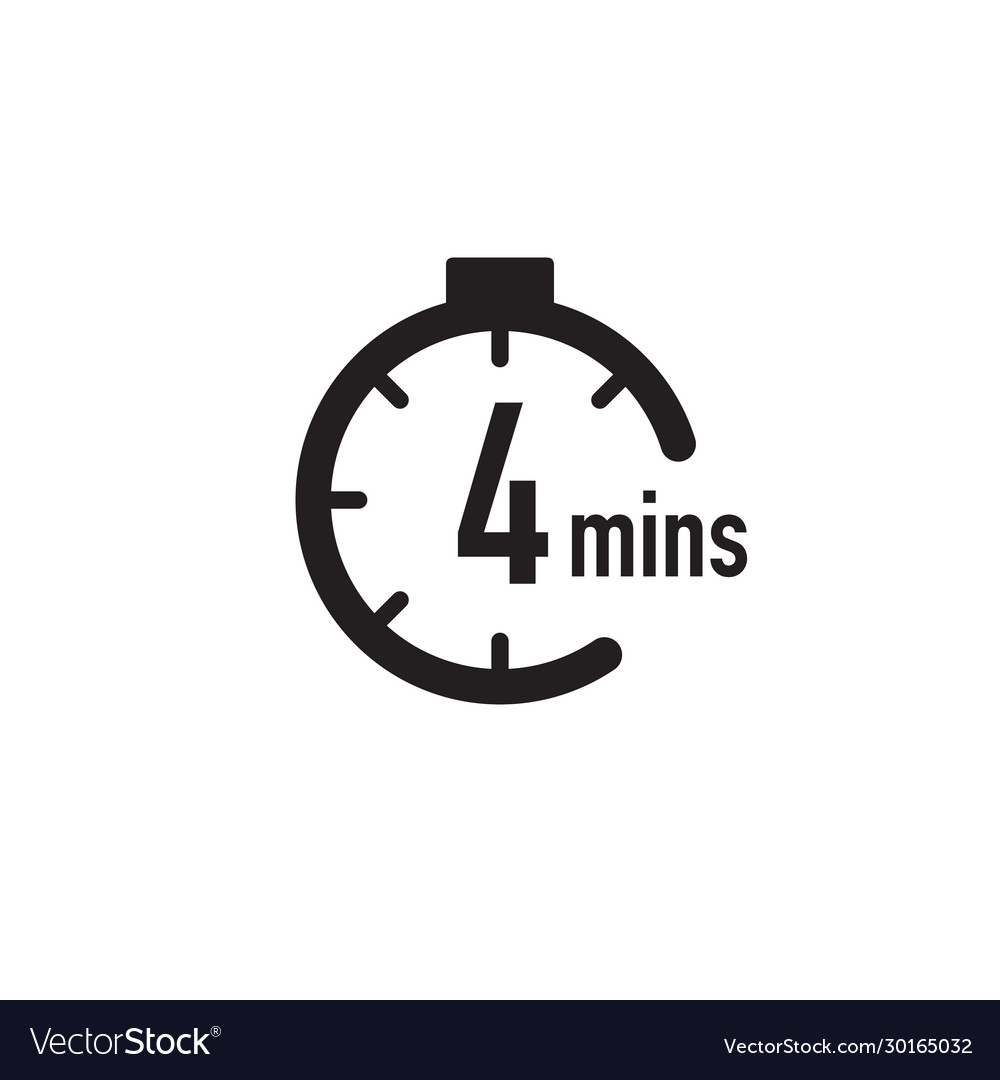 Ready? Set? Go!!!!!!!!!!!
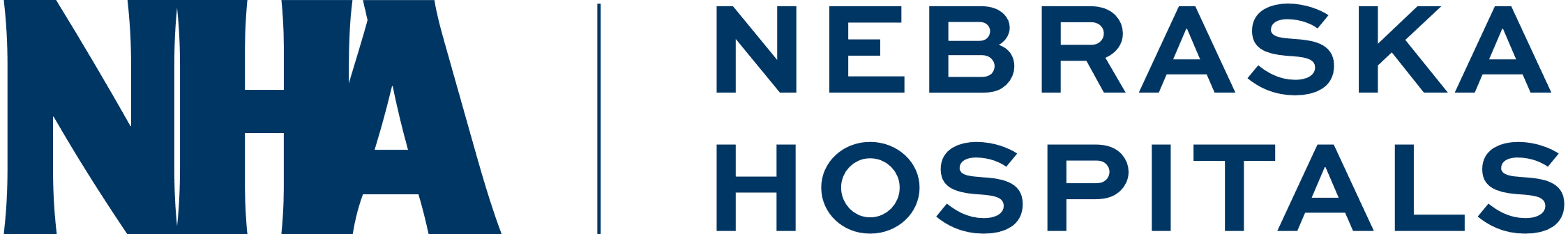 Review PDSA Cycle 3
How did your new team do?

How did having new team members effect your quality and/or efficiency?

Did you change your system?
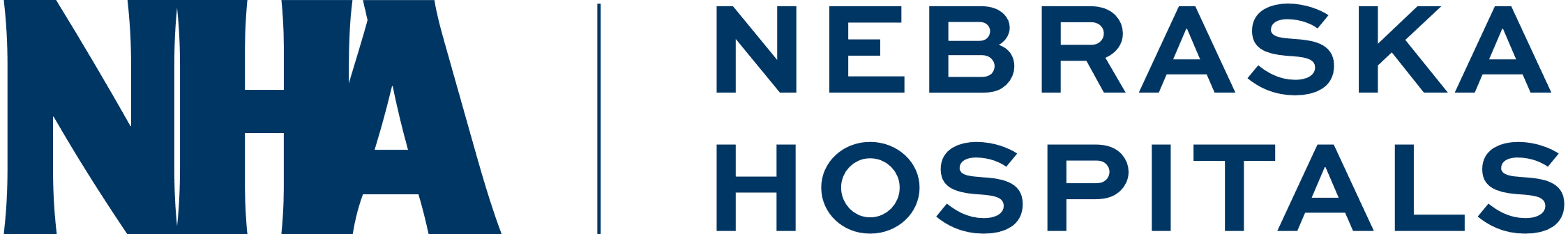 If we did PDSA Cycle 4…
Unfortunately, federal budget cuts continue and reimbursements from Medicare and Medicaid are down substantially.
We have to lay off one team member from each team…
The tallest person on the team has to step away from the table and observe.
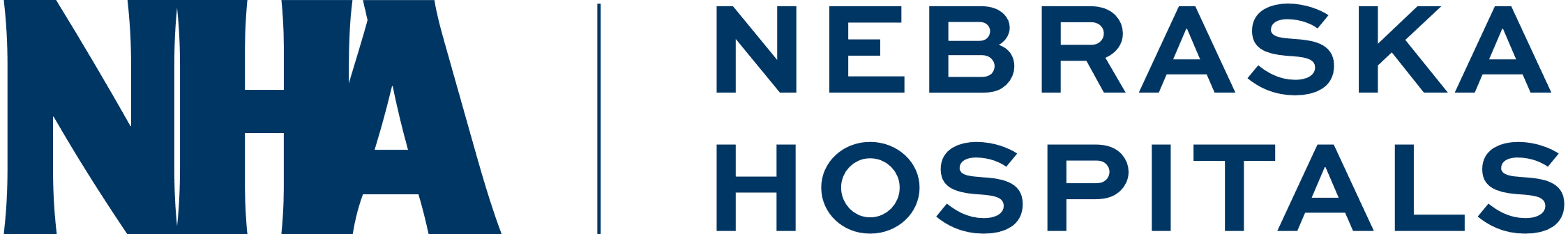 Team Outcome Review
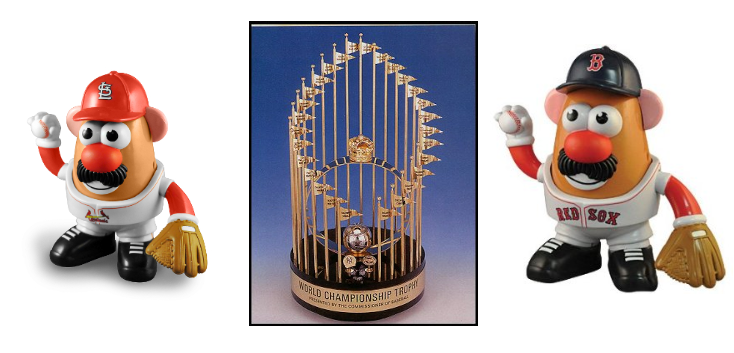 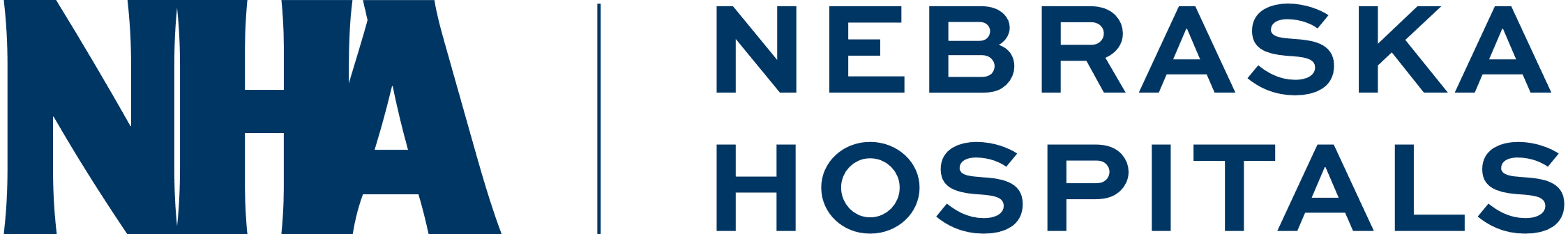 What did we Learn?
The system is the critical determinant of performance.
Good communication is essential for a high-functioning team.
Good ideas for improvement can come from anyone on the team.
Data is essential to drive improvement efforts.
Repeating PDSA cycles is a valuable process.
Efficiency is enhanced when value-added work is increased and waste is reduced.
With very simple changes in system, you can improve quality, efficiency, and safety.
Quality improvement can be fun!
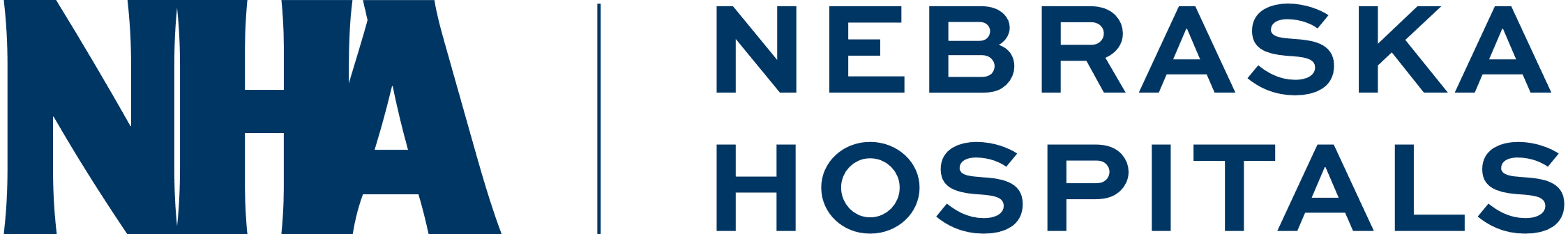 Health Care is a Team Sport
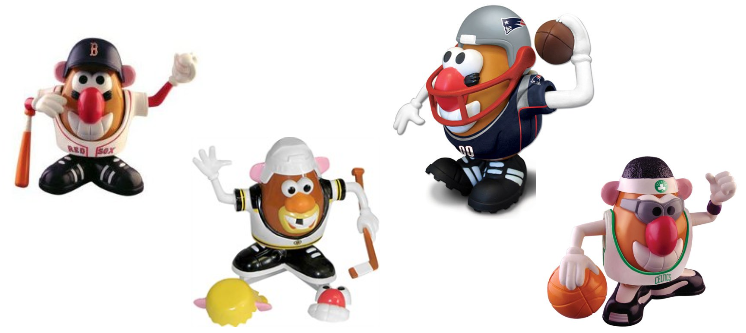 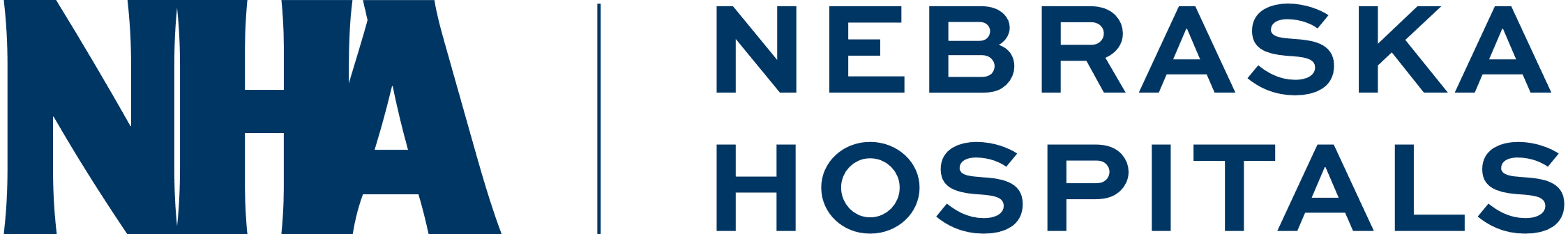 Remember… There are Different Ways to Achieve the SAME GOALS…
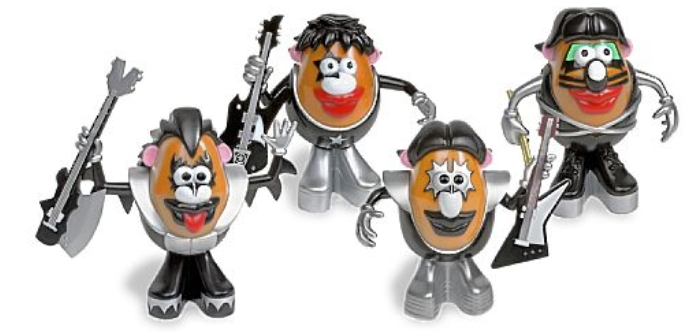 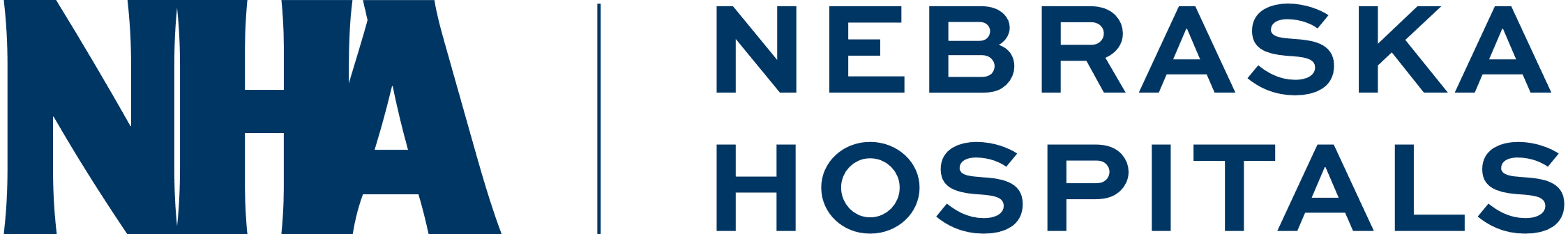 Quality Program and Acronyms
nebraskahospitals.org
Terms and Acronyms
ACO - Accountable Care Organization 
ADE – Adverse Drug Event 
Balanced Scorecard – Typically measures Financial, Customer, Learning and Growth and Internal Business Processes 
CAH - Critical Access Hospital Care Compare
CAUTI – Catheter-Associated Urinary Tract Infection
CDI – Clinical Documentation Improvement
CLABSI – Central Line-Associated Blood Stream Infection 
CMS - Centers for Medicare and Medicaid Services 
CUSS – I’m Concerned, I’m Uncomfortable (about a Safety issue), please STOP. 
DHHS - Nebraska Department of Health and Human Services
HAPI - Hospital Acquired Pressure Injury
HCAHPS – Hospital Consumer Assessment of Healthcare Providers and Systems
NCPS – Nebraska Coalition for Patient Safety 
NESIIS - Nebraska State Immunization Information System 
NHSN - National Healthcare Safety Network NPSG - National Patient Safety Goals 
OSHA - Occupational Safety and Health Administration
 PCMH - Patient-Centered Medical Home 
PDS(C)A – Plan, Do, Study (Check), Act 
PDMP - Prescription Drug Monitoring Program
PFE/PFAC – Patient and Family Engagement / Patient and Family Advisory Council
QAPI – Quality Assessment Performance Improvement
QIN-QIO – Quality Innovation Network-Quality Improvement Organization
RCA – Root Cause Analysis
ROI - Return on Investment 
SBAR – Situation, Background, Assessment, Recommendation
SSI – Surgical Site Infection 
VAE – Ventilator-Associated Event 
VTE – Venous Thromboembolism
CMS Quality Program
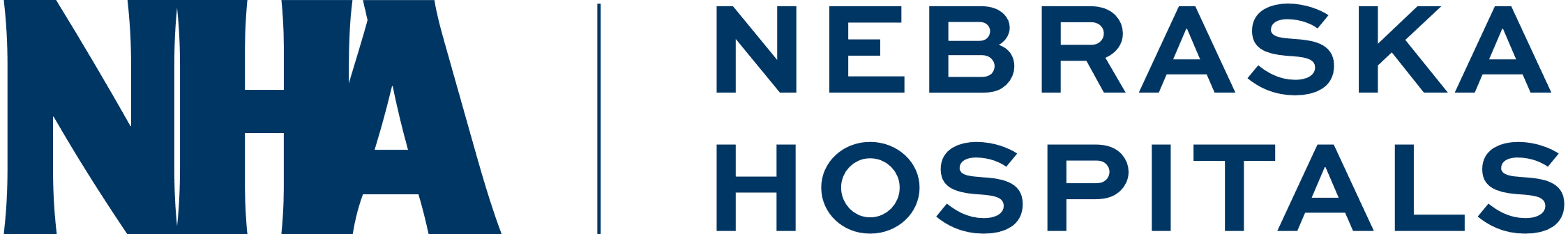 HQIC Grant: 




HQIC Increase Patient Safety– Decrease Patient Harm
Opioid Stewardship
Adverse Drug Events
Central Line-associated Blood Stream Infections
Catheter-associated Urinary Tract Infections
C-diff, MRSA and Antibiotic Stewardship
Sepsis and Septic Shock
Pressure Ulcers
Readmissions
3 Main Goals
Improve Behavioral Health Outcomes and Decrease Opioid Misuse
Increase Patient Safety
Improve Quality of Care Transitions
13th Scope of Work Overview
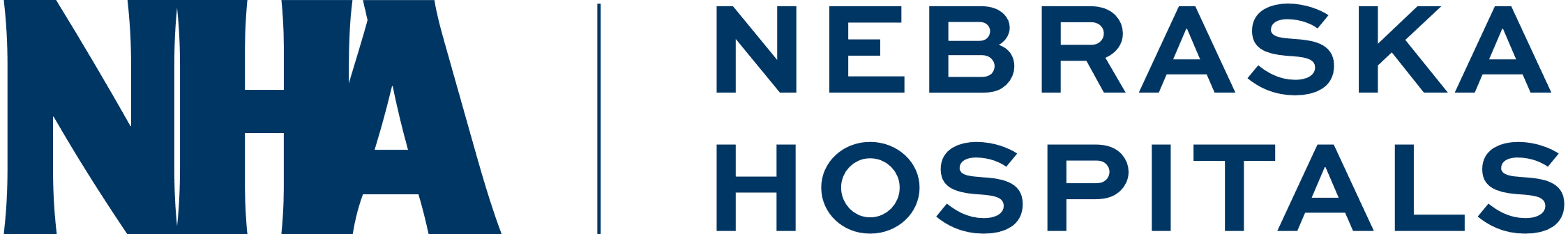 13th Scope of Work Overview
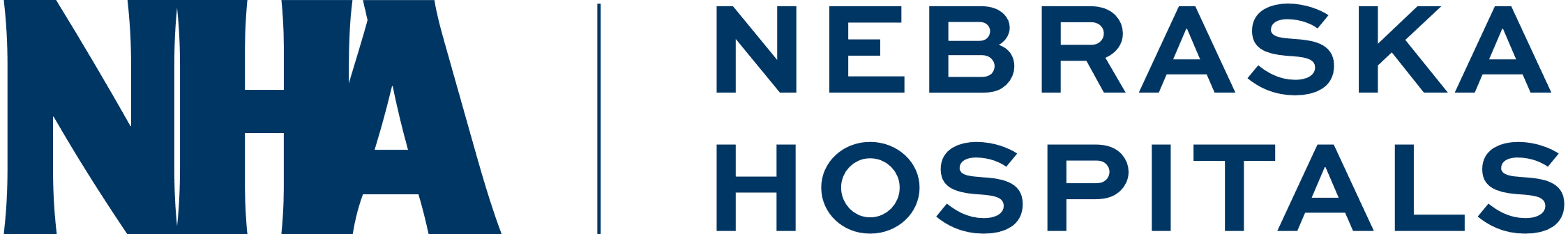 MBQIP: (Medicare Beneficiary Quality Improvement Project)
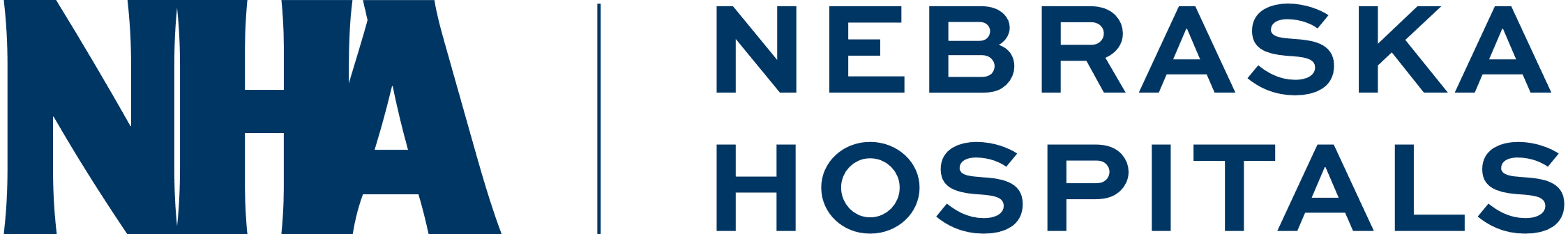 Aims to improve the quality-of-care patients receive in Critical Access Hospitals (CAH).
45 states participate with 1,360 rural Critical Access Hospitals (CAHs) to use quality measure data for quality improvement activities.
Hospital Inpatient / Outpatient Reporting
Hospital IQR Program data is publicly available on the Care Compare website at:  https://www.medicare.gov/care-compare/?providerType=Hospital. 
Hospital OQR Program, hospitals receive a2%  reduction in payment for failing to meet requirements. Payment adjustment results are available on the QualityNet website.
Provides CMS data to help Medicare beneficiaries make more informed decisions about their healthcare through the public reporting of measure data on the Care Compare website.
eCQM (Promoting Interoperability)
Interoperability helps clinicians deliver safe, effective, patient-centered care. It also provides new ways for individuals and caregivers to access electronic health information to manage and coordinate care.
HCAHPS (Hospital Consumer Assessment of Healthcare Providers and Systems
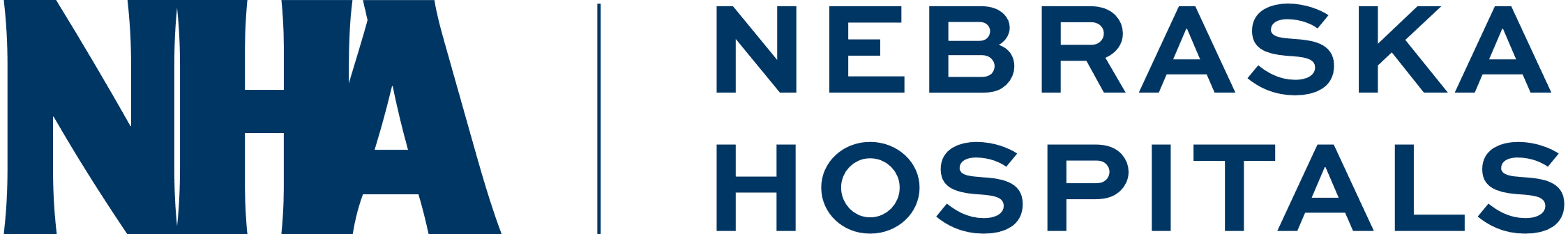 A survey that asks discharged patients 29 questions about their recent hospital stay. The survey contains 19 core questions about critical aspects of patients' hospital experiences.
The first national, standardized, publicly reported survey of patients' perspectives of hospital care
Hospital Accrediting Organizations
A self-assessment and external peer assessment process used by health care organizations to accurately assess their level of performance in relation to established standards and to implement ways to continuously improve.
The Joint Commission
DMV
CMS – State of Nebraska
Infection Prevention / NHSN (National Healthcare Safety Network/CDC)
The nation’s most widely used healthcare-associated infection tracking system
collects and analyzes data on healthcare-associated infections, blood safety errors, and other healthcare process measures. NHSN provides resources, tools, and report
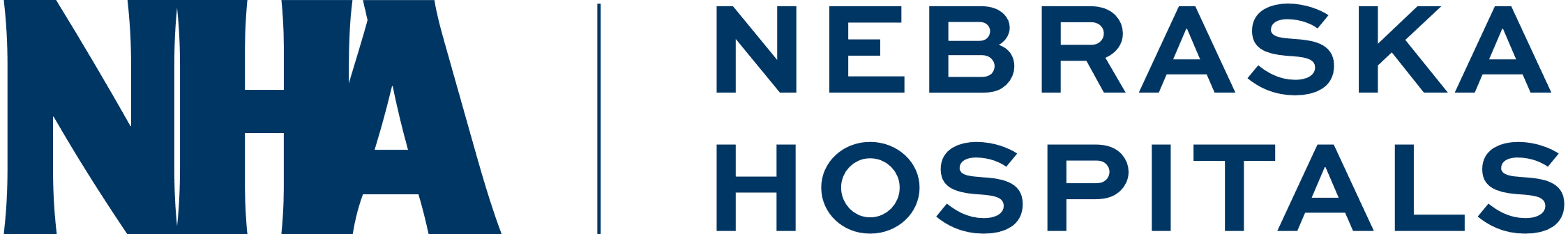 Importance of Incident Reporting
The purpose of an incident report is to draw attention to disruption as a way of preventing or minimizing similar future incidents
Incident reporting is a continuous process improvement tool
Looks at how to prevent things from happening n the future
Identify needs and opportunities for improvement

Unanticipated incidents
Needle sticks
Avoided incidents
Near misses or good catches
Adverse incidents
Reactions to medications
Awareness incidents
Noncompliance with a policy
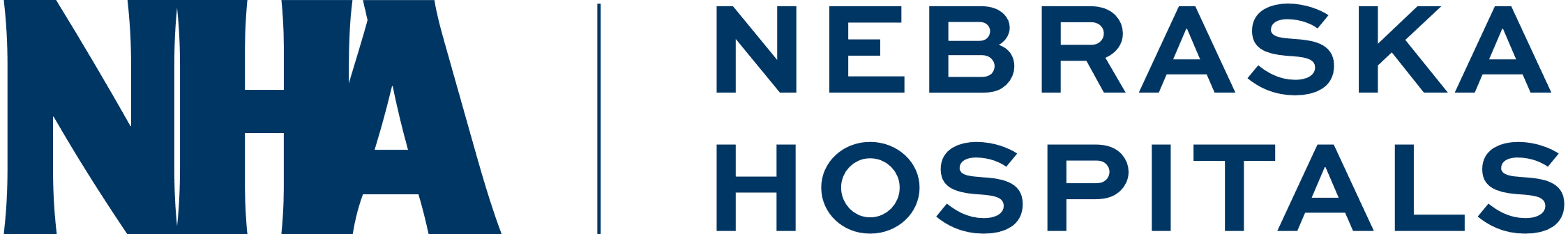 What is Just Culture
A fair and balanced approach to safety incidents in health care that focuses on learning and improvement rather than blame
Recognizes that humans make mistakes and that the goal is to create a system that supports learning from incidents
Prevents harm from happening again
Holds staff accountable for actions
Improves patient safety
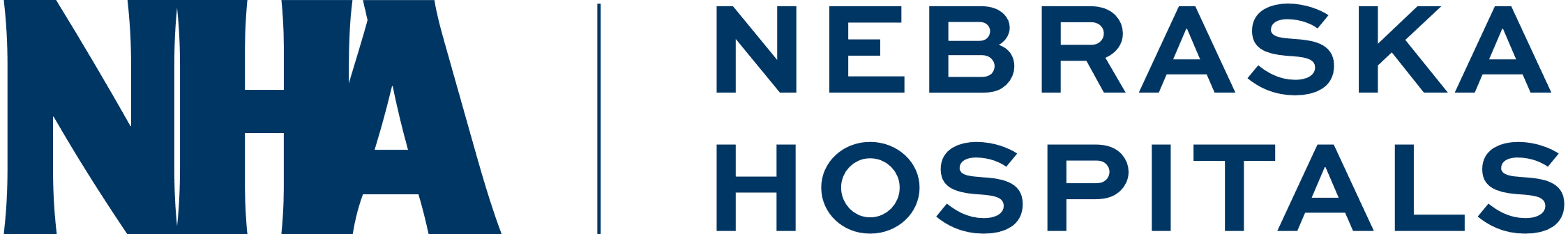 The 3 Behaviors of Just Culture
PUNISH
COACH
SUPPORT
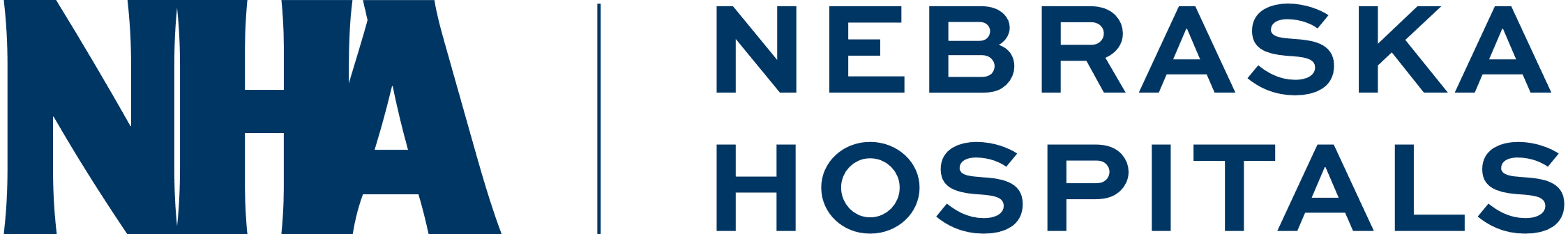 Just Culture
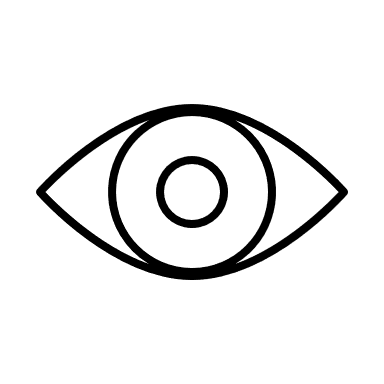 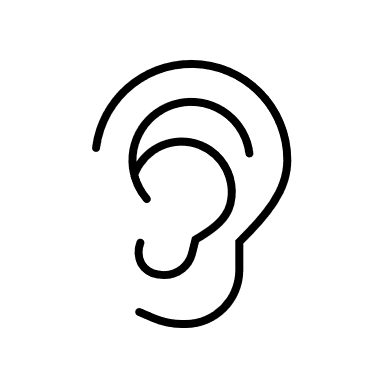 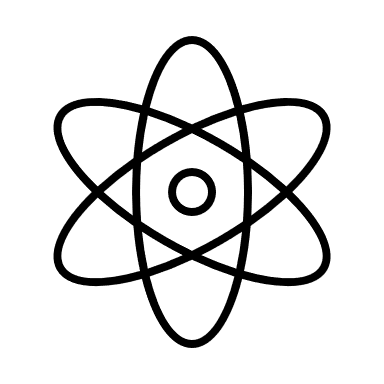 Respect Others
Embrace Different Perspectives
Investigate for Safety
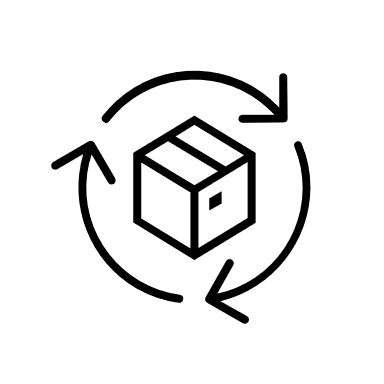 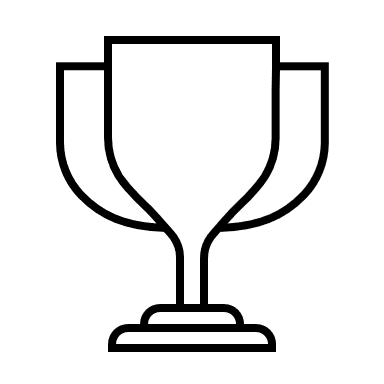 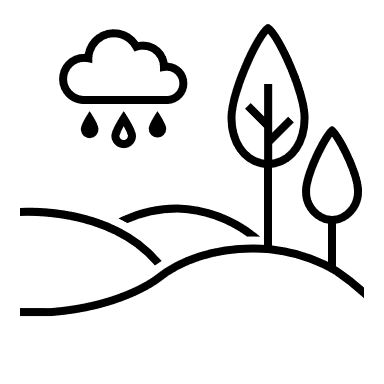 Seek Improvement
Be Fair
Champion Innovation
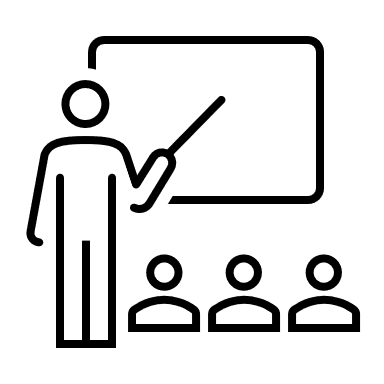 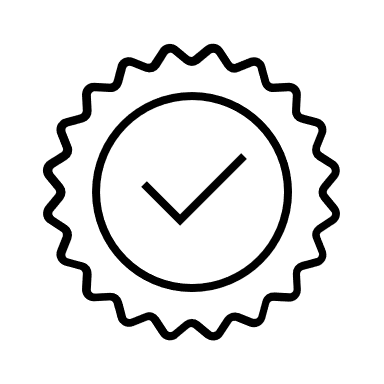 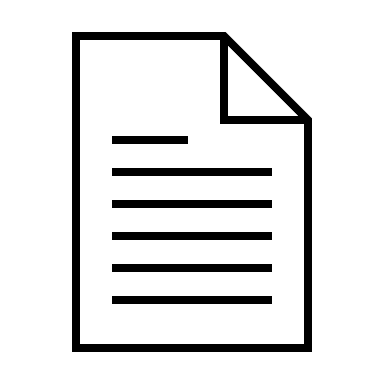 Be Transparent
Strive for Learning
Trust
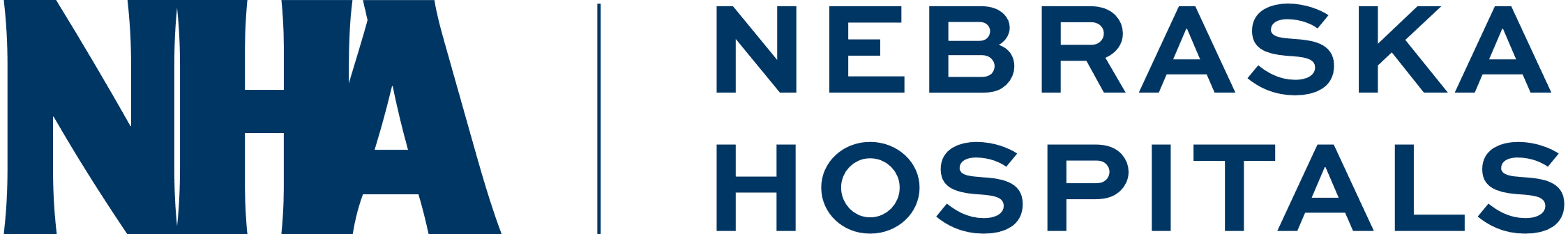 Nurse Safety and Wellbeing
Nurses face a higher risk of violence in the workplace.
Be prepared and take care of yourself

Report all threats and violent incidences
Practice de-escalation tactics
Update and practice workplace safety procedures
Stay aware of burnout and fatigue

Resources are available to help you navigate this challenging – but rewarding – career!
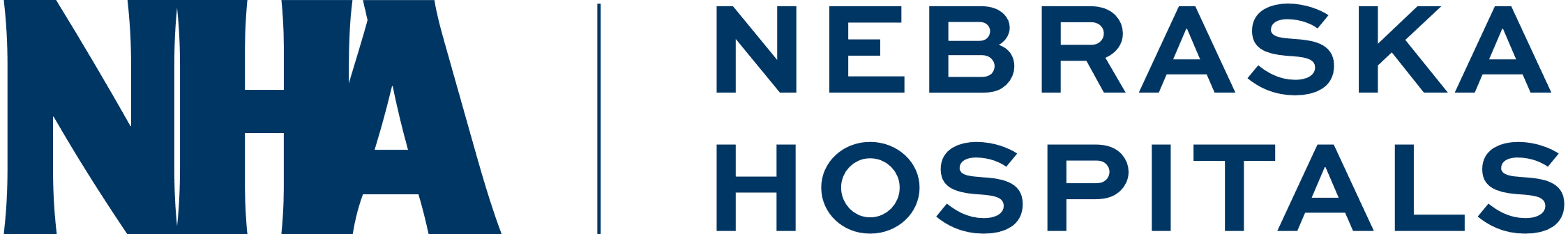 Health Care in the Legislature
LB1087– Hospital Quality Assurance and Access Assessment Act
Key Principles:
CMS 
Increase Medicaid reimbursement.
Must be tied to state’s Medicaid quality strategy.

Quality Metrics
SDOH screening
Post-partum depression screening in the hospital
CAUTI
Supplemental Metrics
ED Behavioral Health Use
Age-Friendly Spread
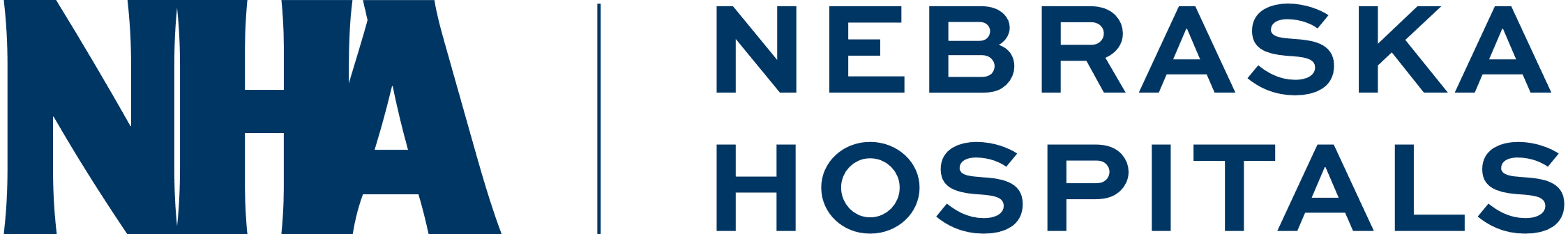 NHA Education and Support
Process Precept
NHA in partnership with UNMC and funded by a HRSA grant, offer training to nurse preceptors.  The goal of the training is to create a more robust and effective preceptor experience. 

Annual Events:
NHA Rural Health Conference (June 2024)
NHA Annual Convention (October 2024)
NHA CAH/RHC Quality Conference (November 2024)

New Nurse Residency
Feedback from the nurse leaders in our member hospitals stated that it would be beneficial to give new nurses support in their first year of practice.  This class will be held twice per year (tentatively).

Save the Date: Vulnerable Populations Conference | September 19-20, 2024 | Lincoln, NE
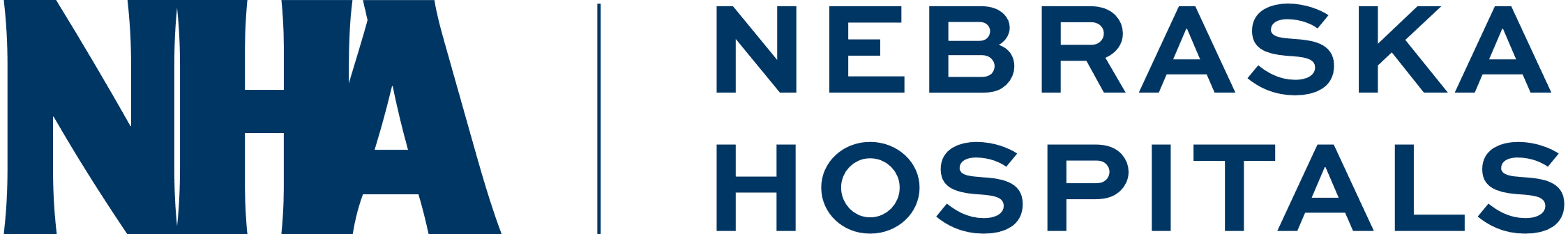 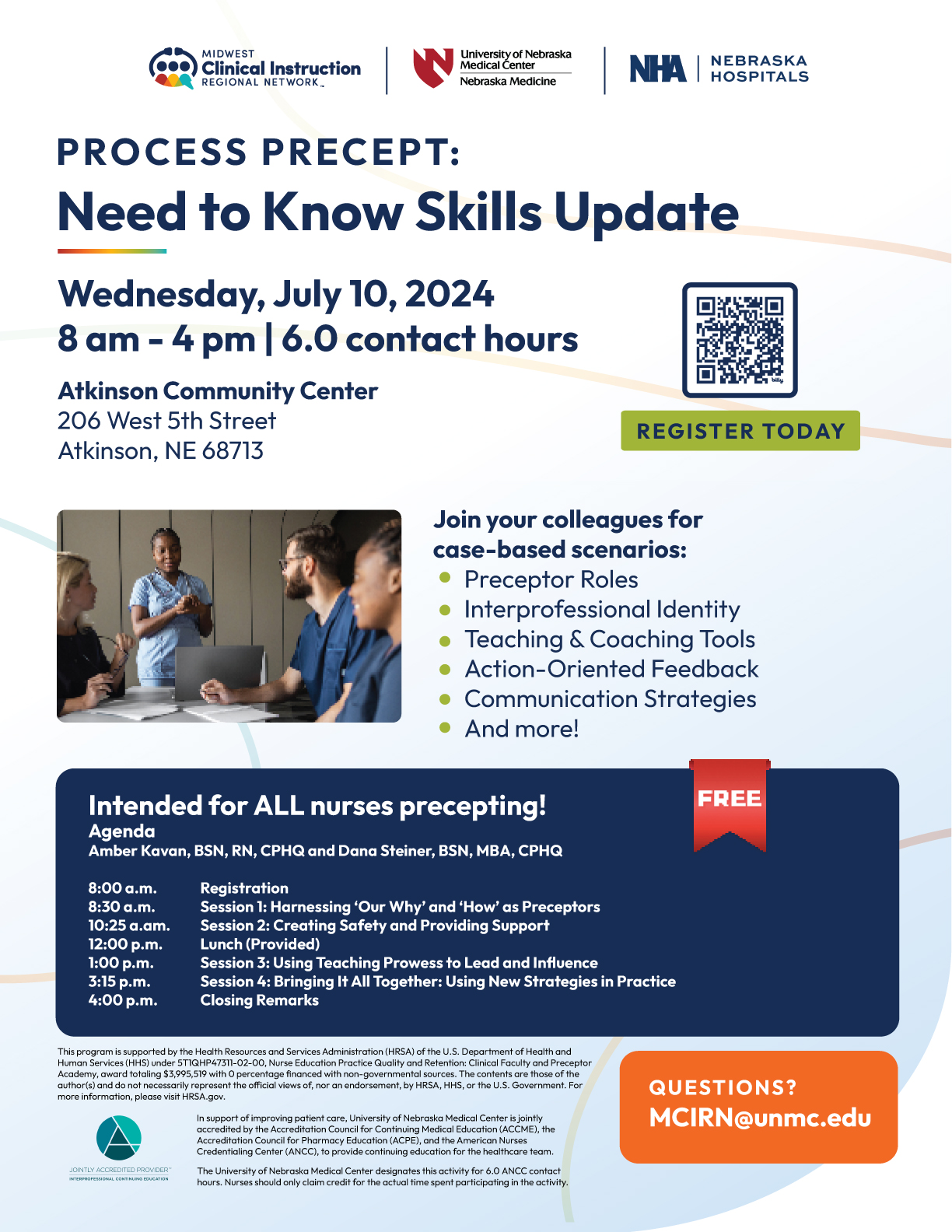 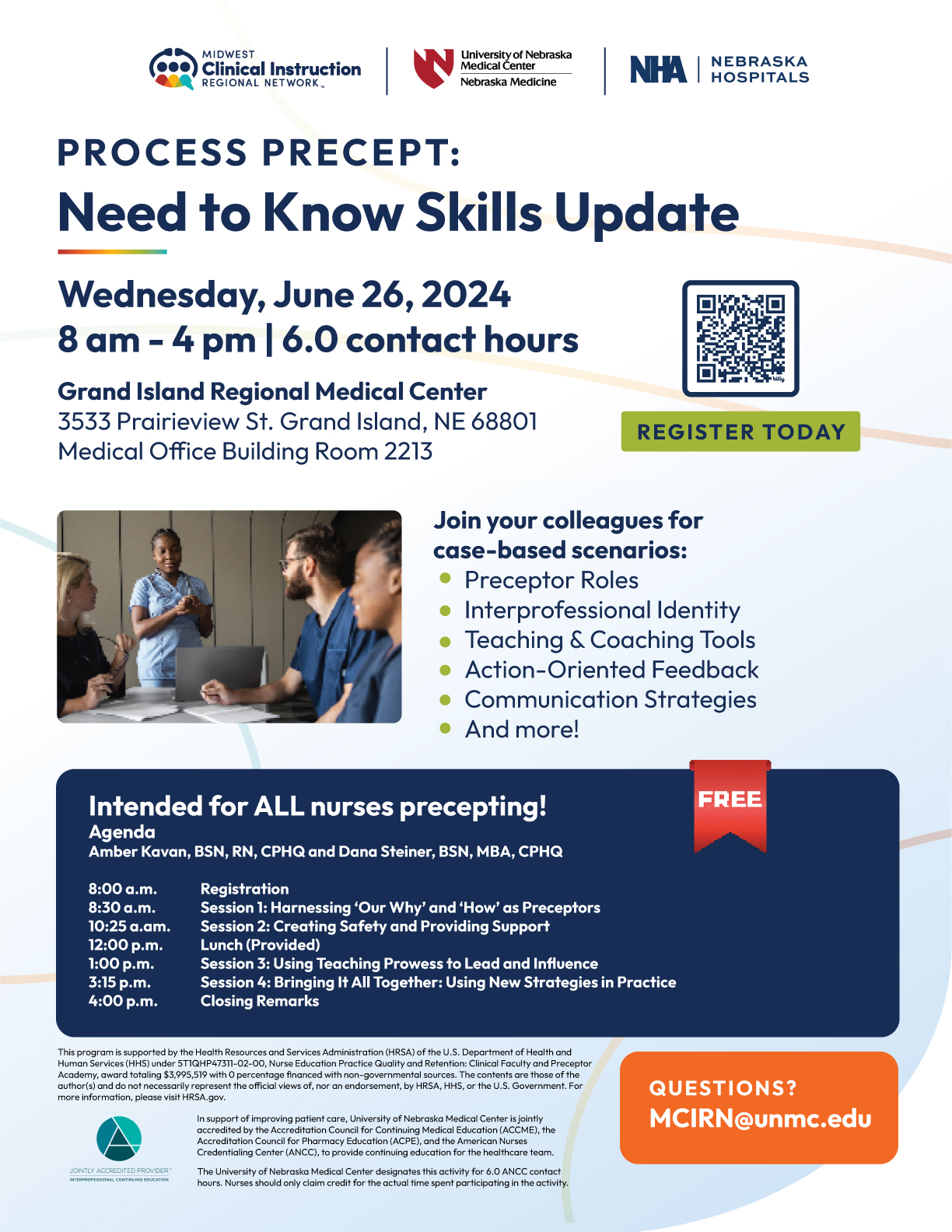 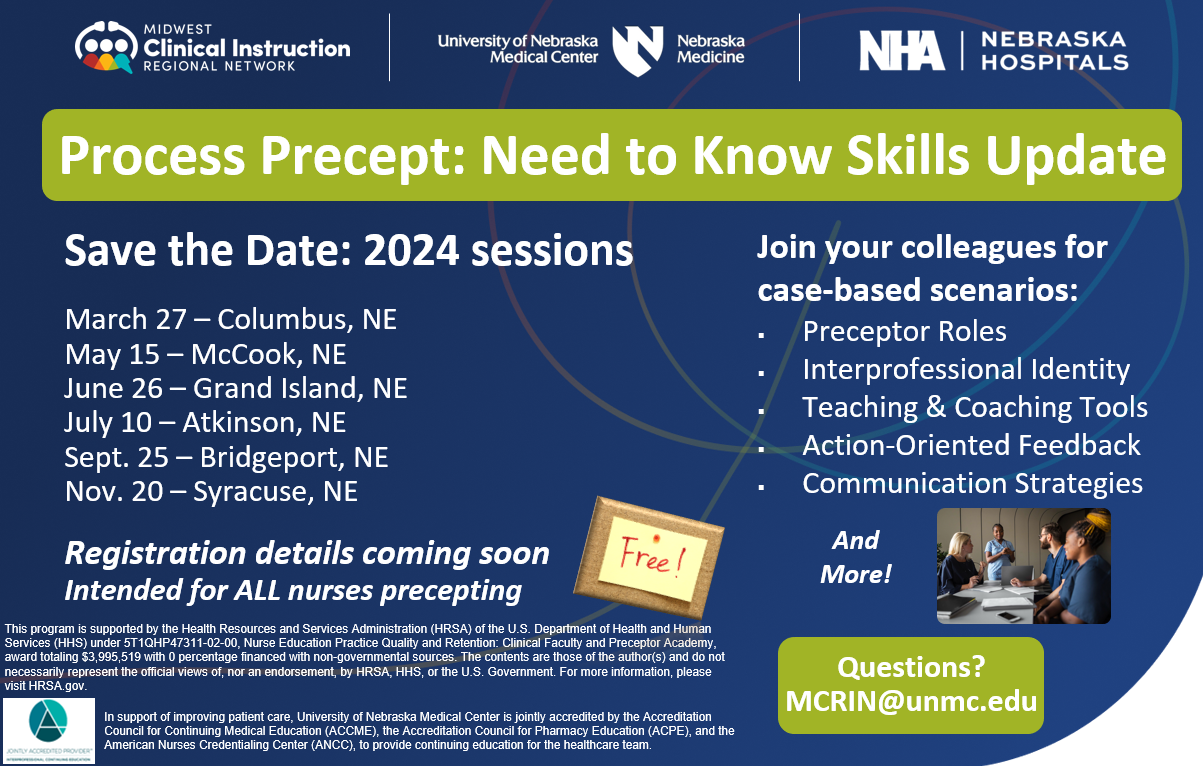 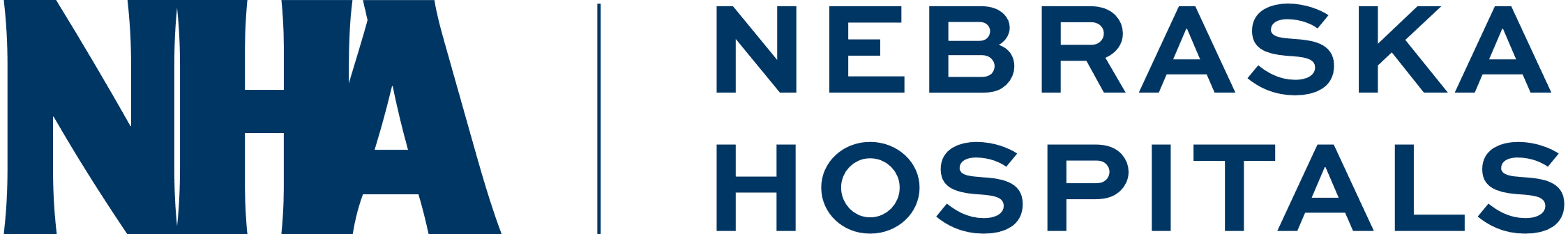 NHA Tools
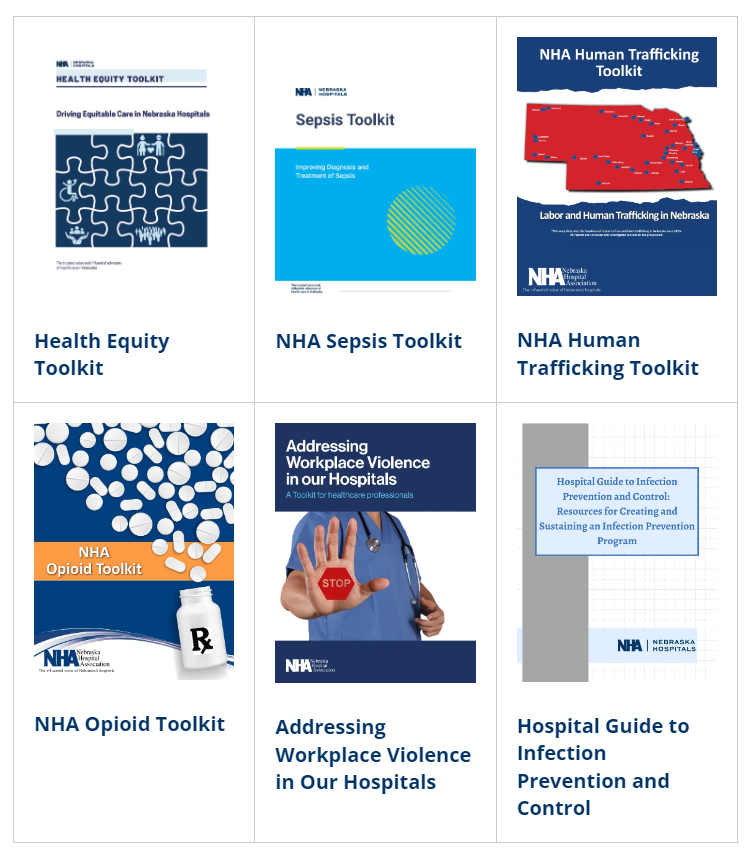 https://www.nebraskahospitals.org/

Toolkits and Resources:

Health Equity
Sepsis
Human Trafficking
Safe Opioid Use (update in progress)
Workplace Violence
Infection Prevention
Rural Roadmap
Quality Handbook
NHA Quality Team:
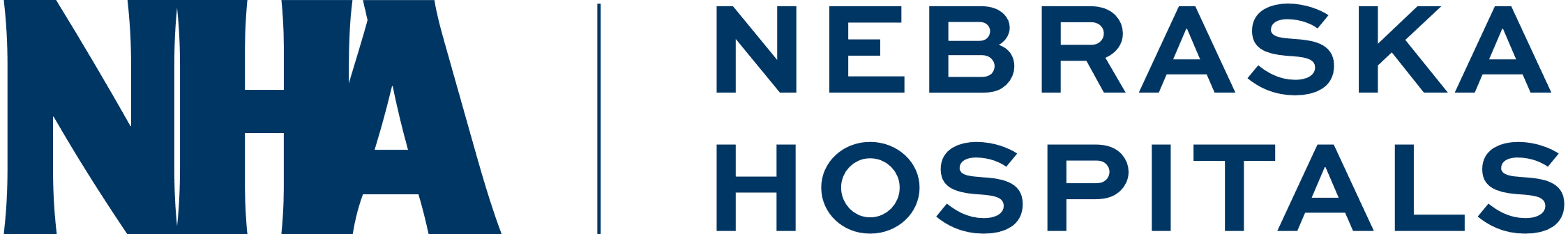 Margaret Woeppel MSN, RN CPHQ | Vice President, Quality & Data & Workforce
mwoeppel@nebraskahospitals.org

Dana Steiner BSN, MBA, CPHQ  | Senior Director, Quality & Performance Improvement
dsteiner@nebraskahospitals.org

Amber Kavan RN, BSN, CPHQ | Director Quality & Performance Improvement
akavan@nebraskahospitals.org

Matt Lentz RN, MSN  | Quality & Performance Improvement Consultant
mlentz@nebraskahospitals.org
Our Great
Team
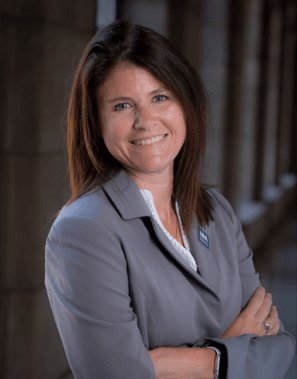 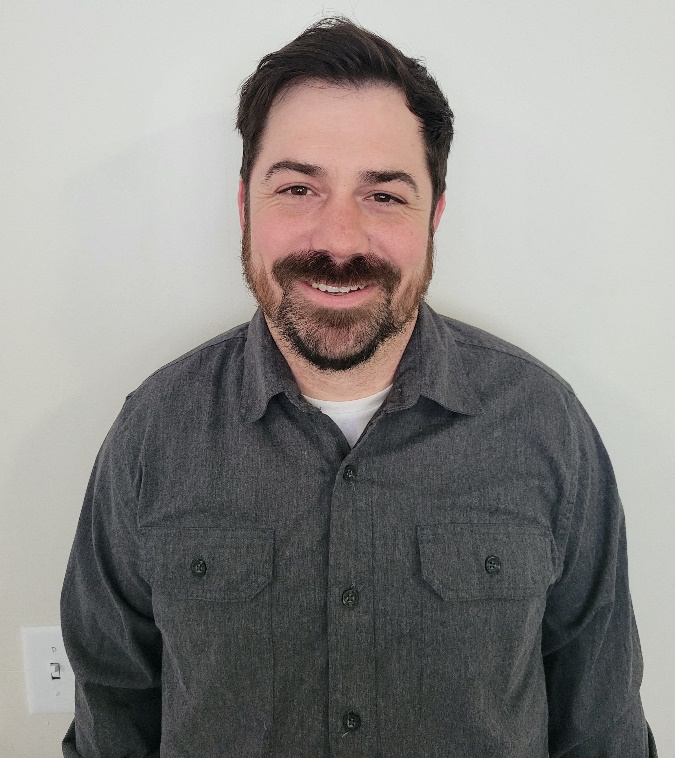 Amber Kavan, BSN, RN, CPHQ
Quality and Performance Improvement Director
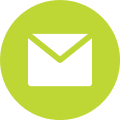 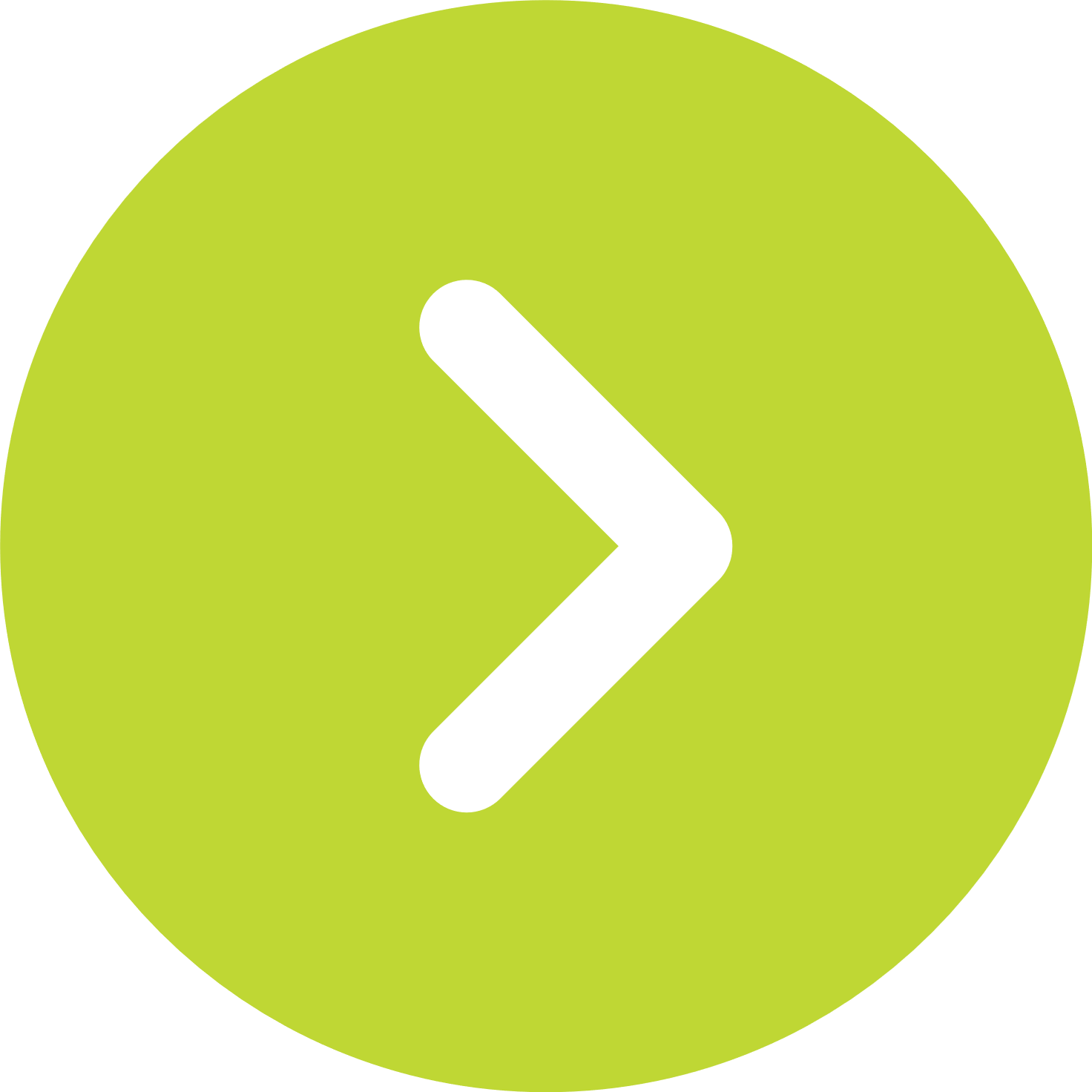 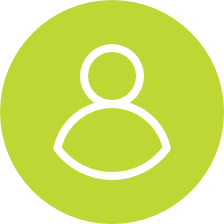 akavan@nebraskahospitals.org
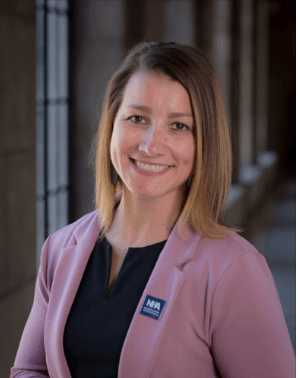 Matt Lentz, MSN, RN
Dana Steiner, BSN, MBA, CPHQ
Quality Consultant
Senior Director, Quality and Performance Improvement
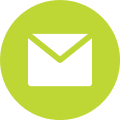 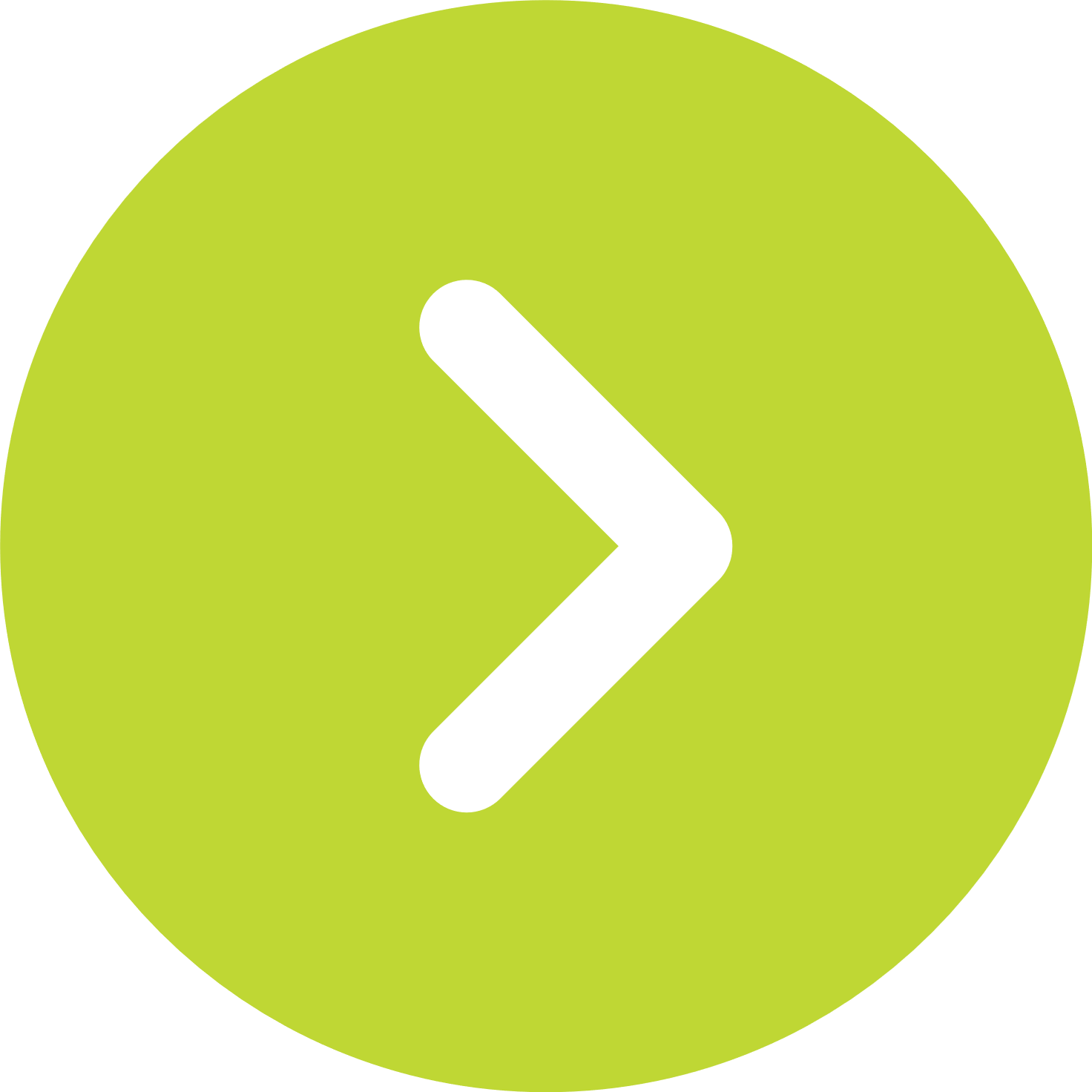 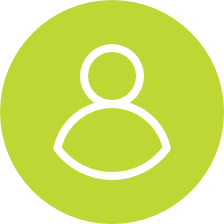 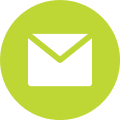 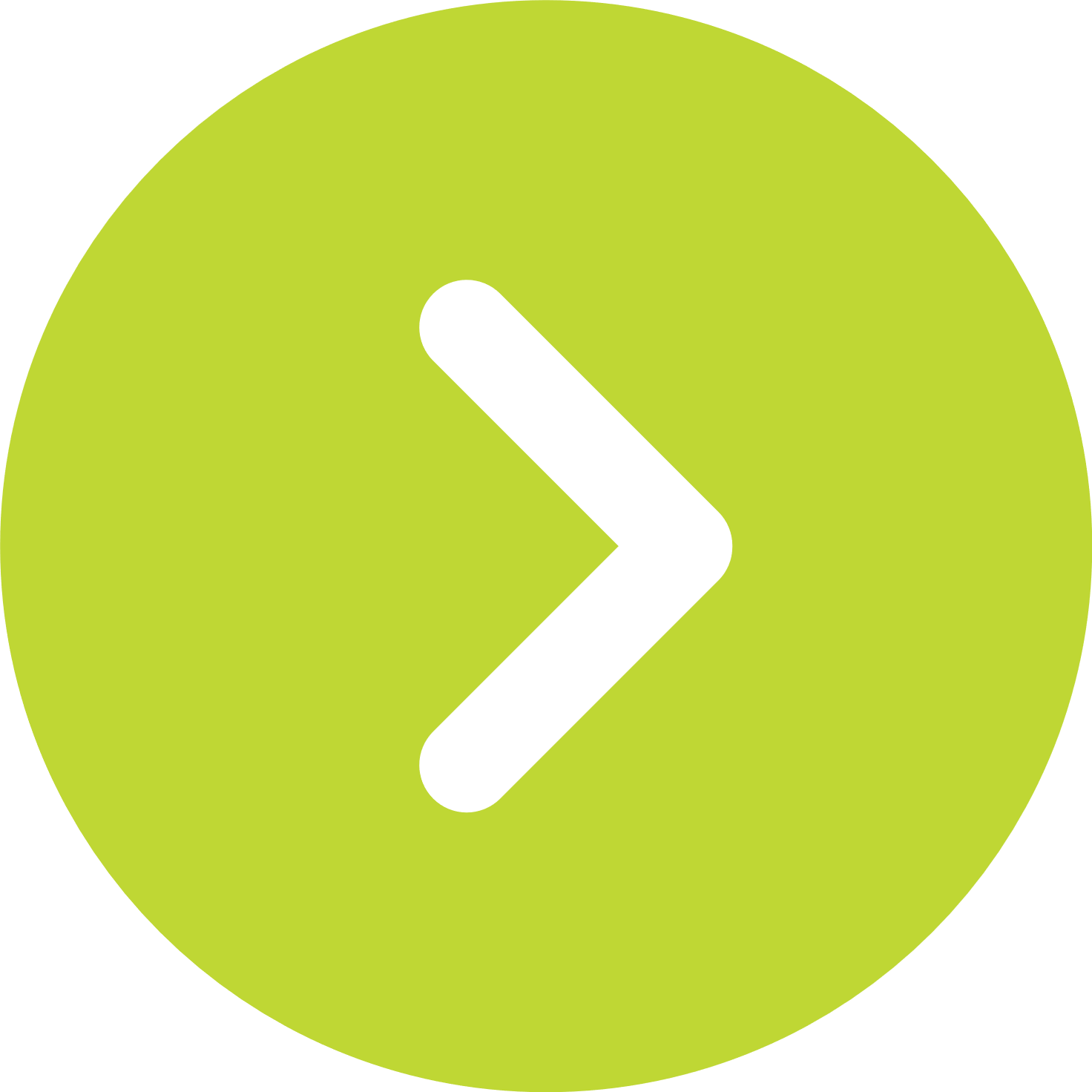 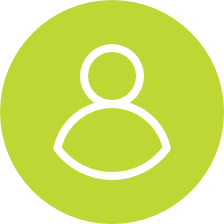 mlentz@nebraskahospitals.org
dsteiner@nebraskahospitals.org